Single Spoke Resonator (SSR) cryomodules assembly tooling and procedure for PIP-II
Supervisor: Jacopo Bernardini
Matteo Giusti
Italian Summer Students Final Presentation
September 27, 2023
INTRODUCTION
9/26/2023
-       Matteo Giusti | Italian Summer Students Midterm Report
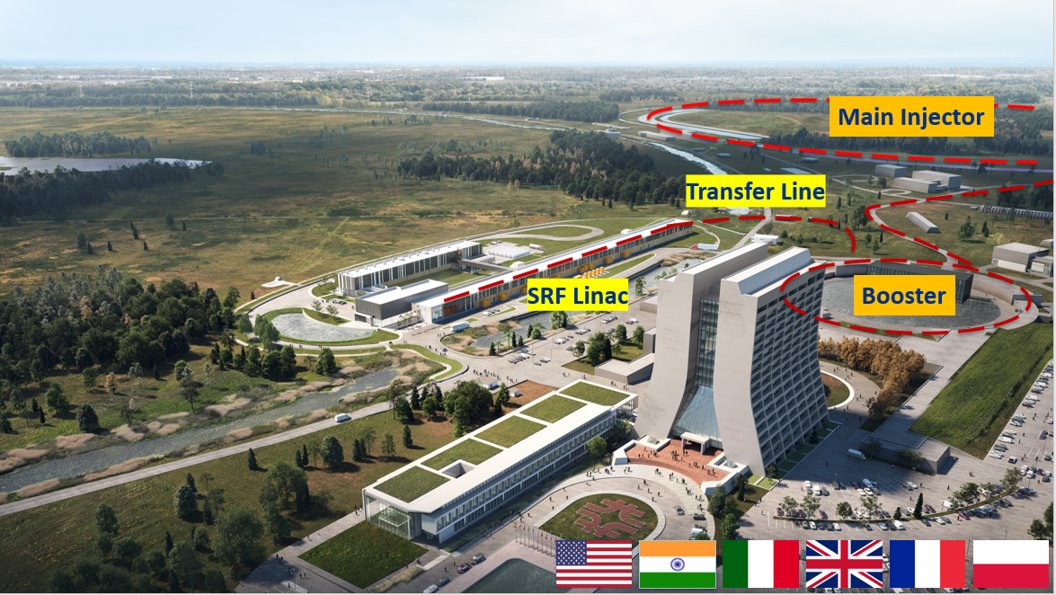 The PIP-II project
This project consists in upgrading the existing linear accelerator (LINAC)
at Fermilab to higher energies (800 MeV)
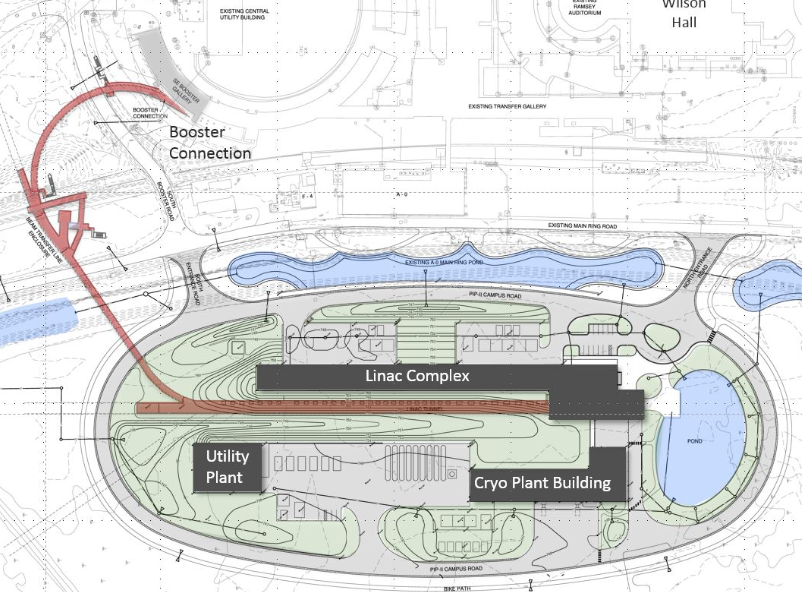 800 MeV H− SRF linac - PIP-II Introduction
9/26/2023
-       Matteo Giusti | Italian Summer Students Midterm Report
PIP-II 800 MeV SRF Linac
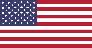 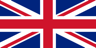 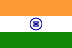 Elliptical
HB650 X 4
650 MHz
SSR1 and SSR2 are two of the 5 types of cryomodules that will constitute the new linac.
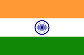 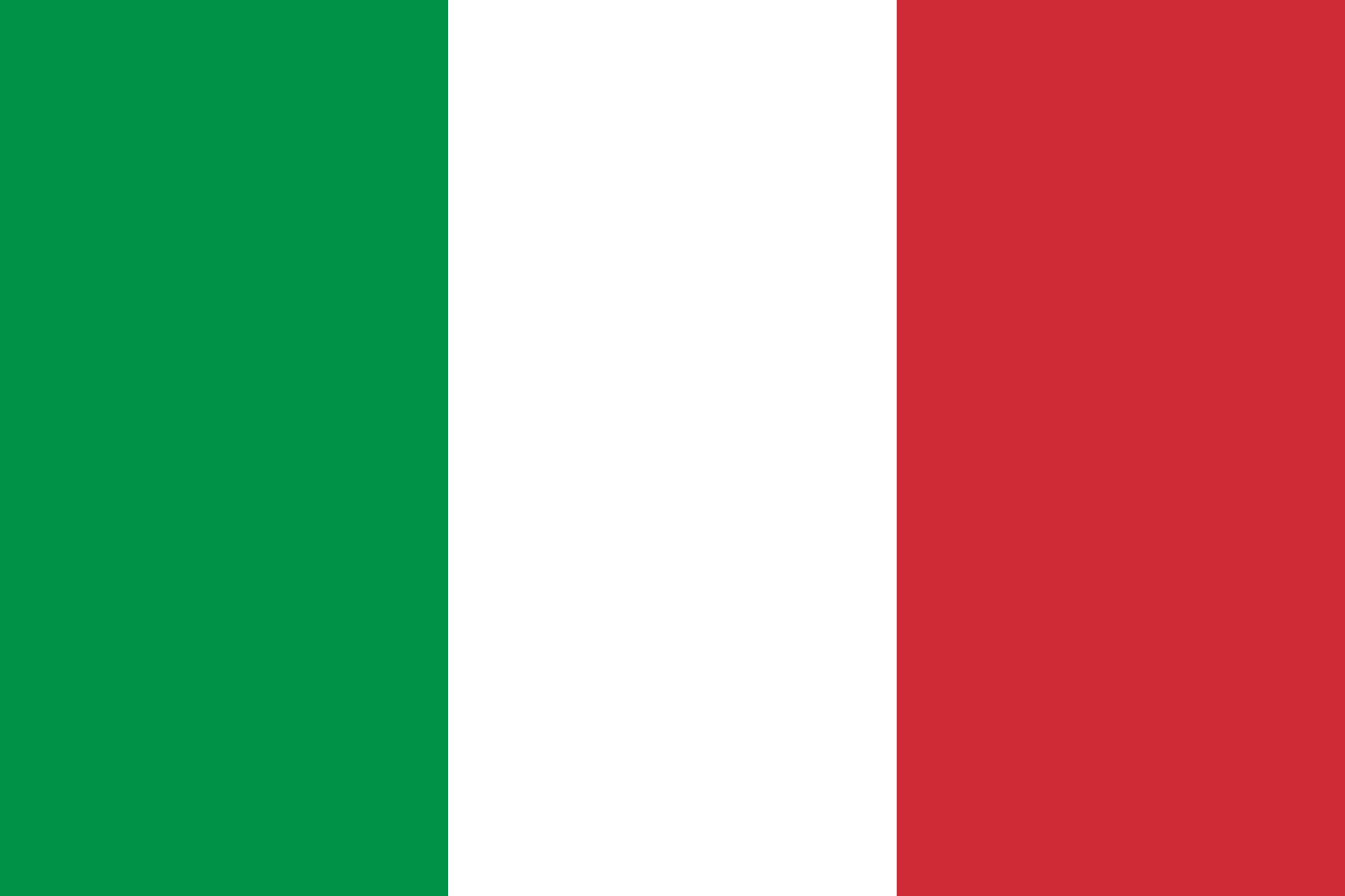 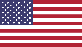 Single Spoke 2
SSR2 X 7
325 MHz
Cryoplant
2.5kW @ 2K
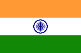 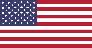 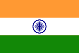 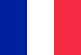 Single Spoke 1
pSSR1 X 2
325 MHz
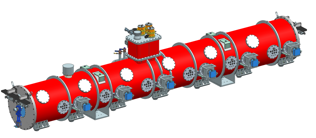 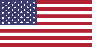 Elliptical
LB650 X 9
650 MHz
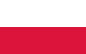 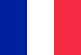 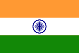 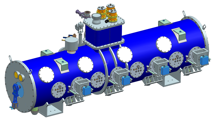 CDS
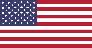 833 MeV
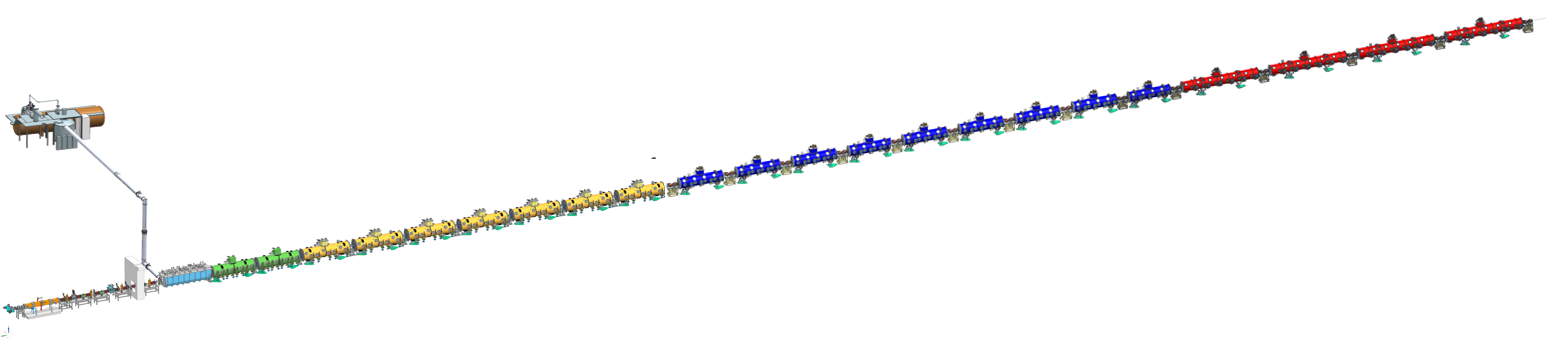 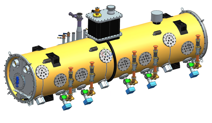 HWR
162.5 MHz
516 MeV
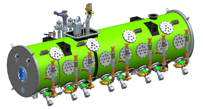 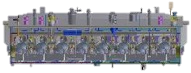 177 MeV
Superconducting
32 MeV
10 MeV
9/26/2023
-       Matteo Giusti | Italian Summer Students Midterm Report
Description of the Cryomodule
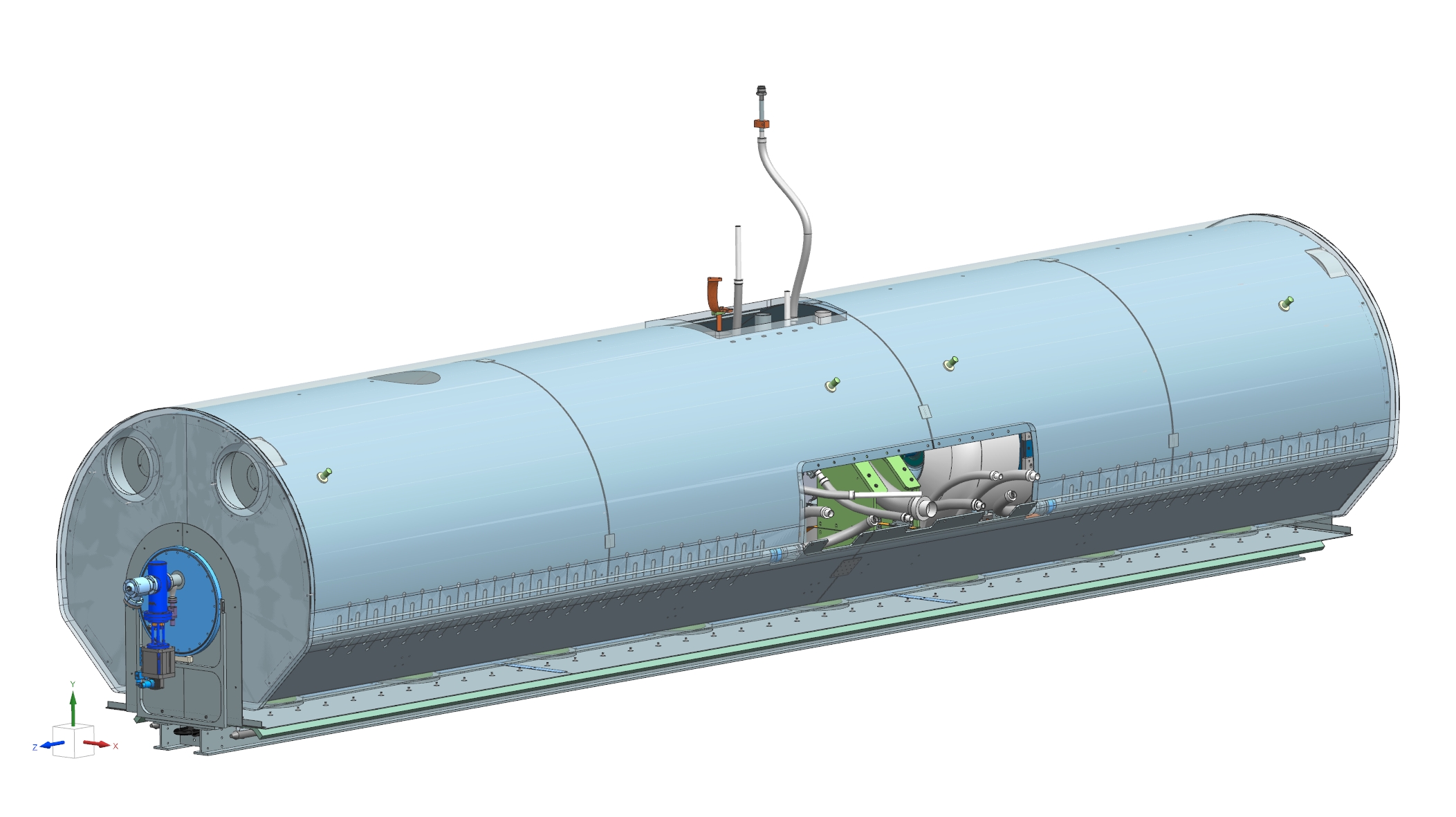 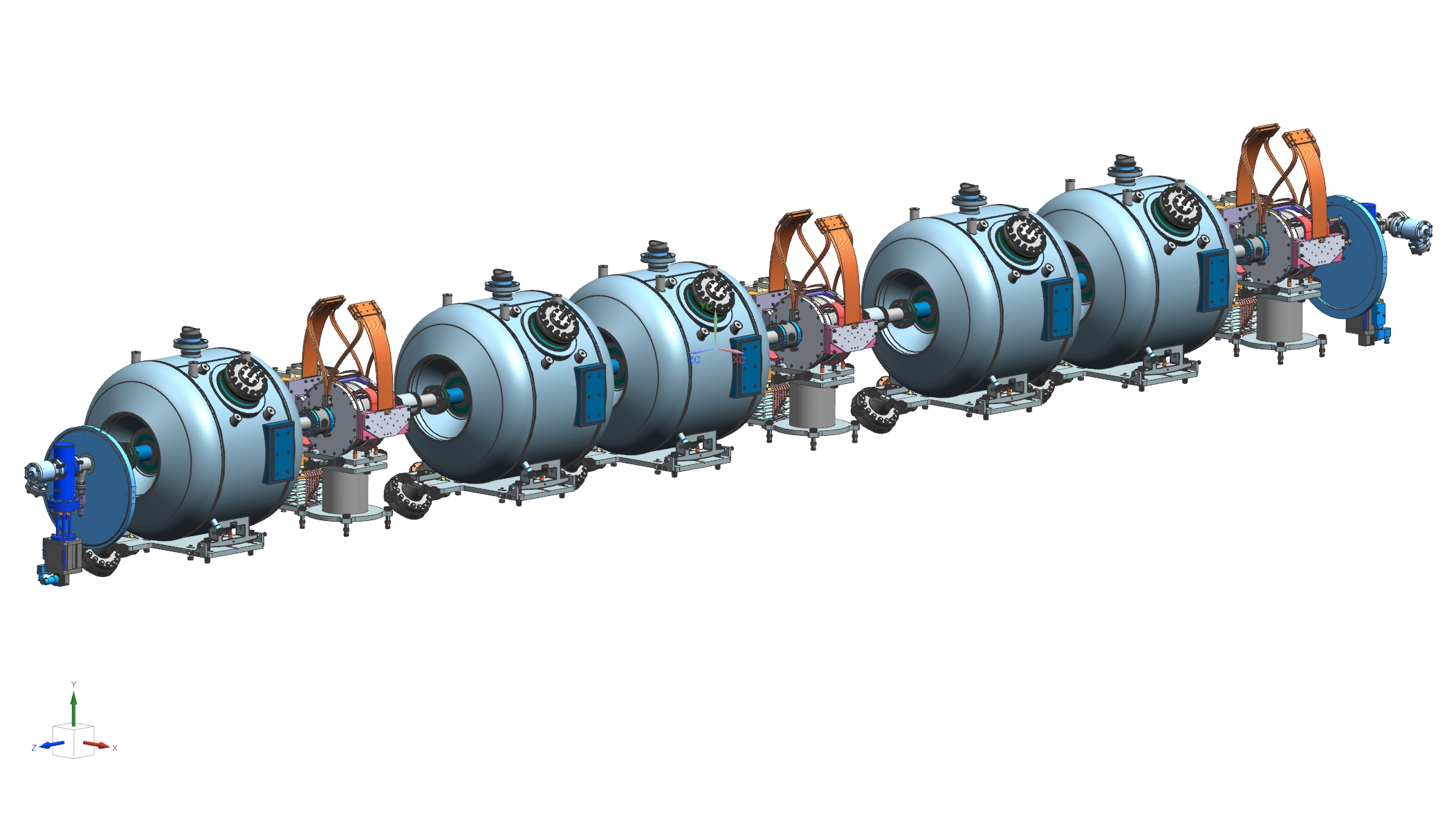 1
4
Beam line assembly in the clean room
2
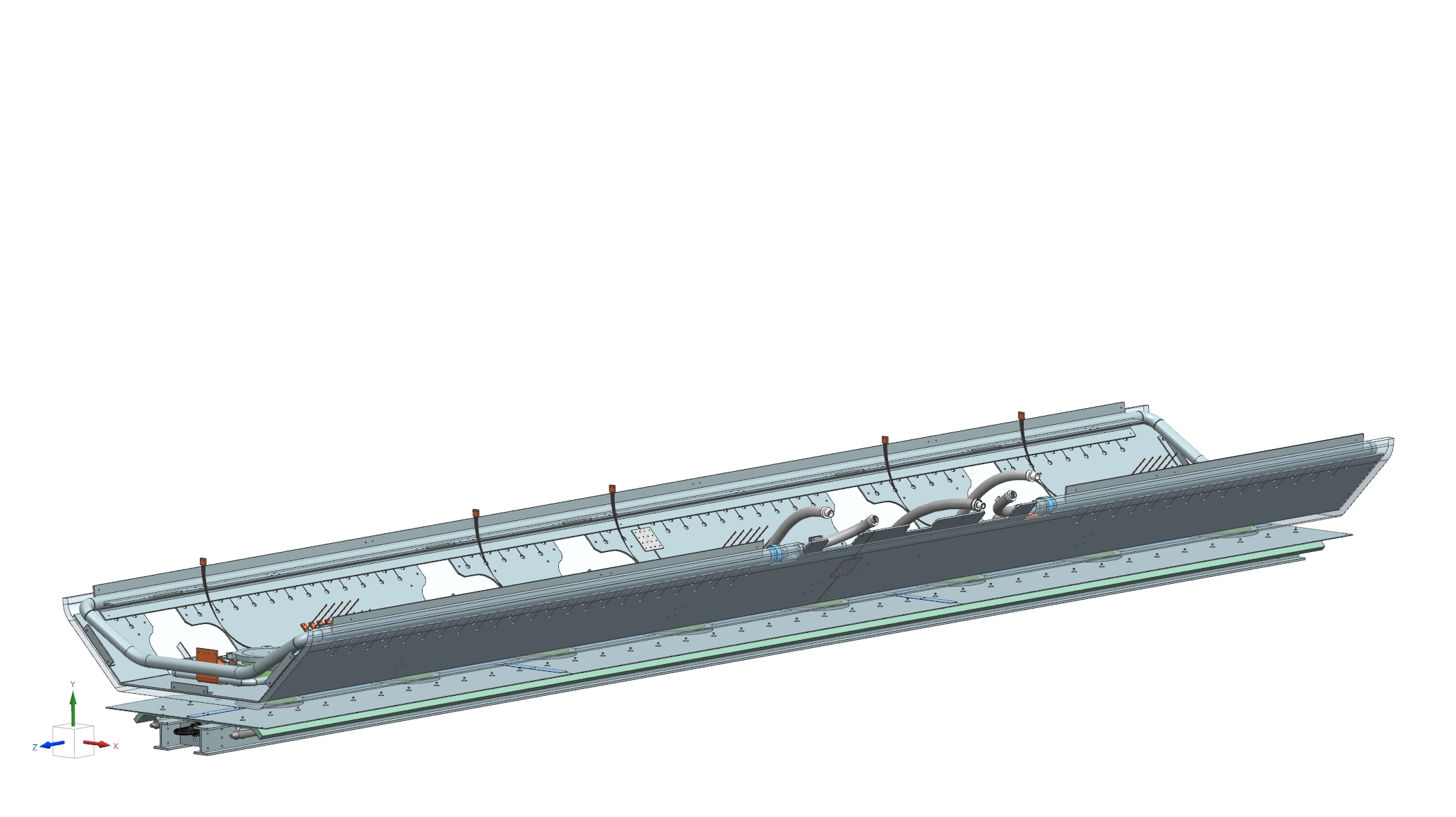 Coldmass assembly
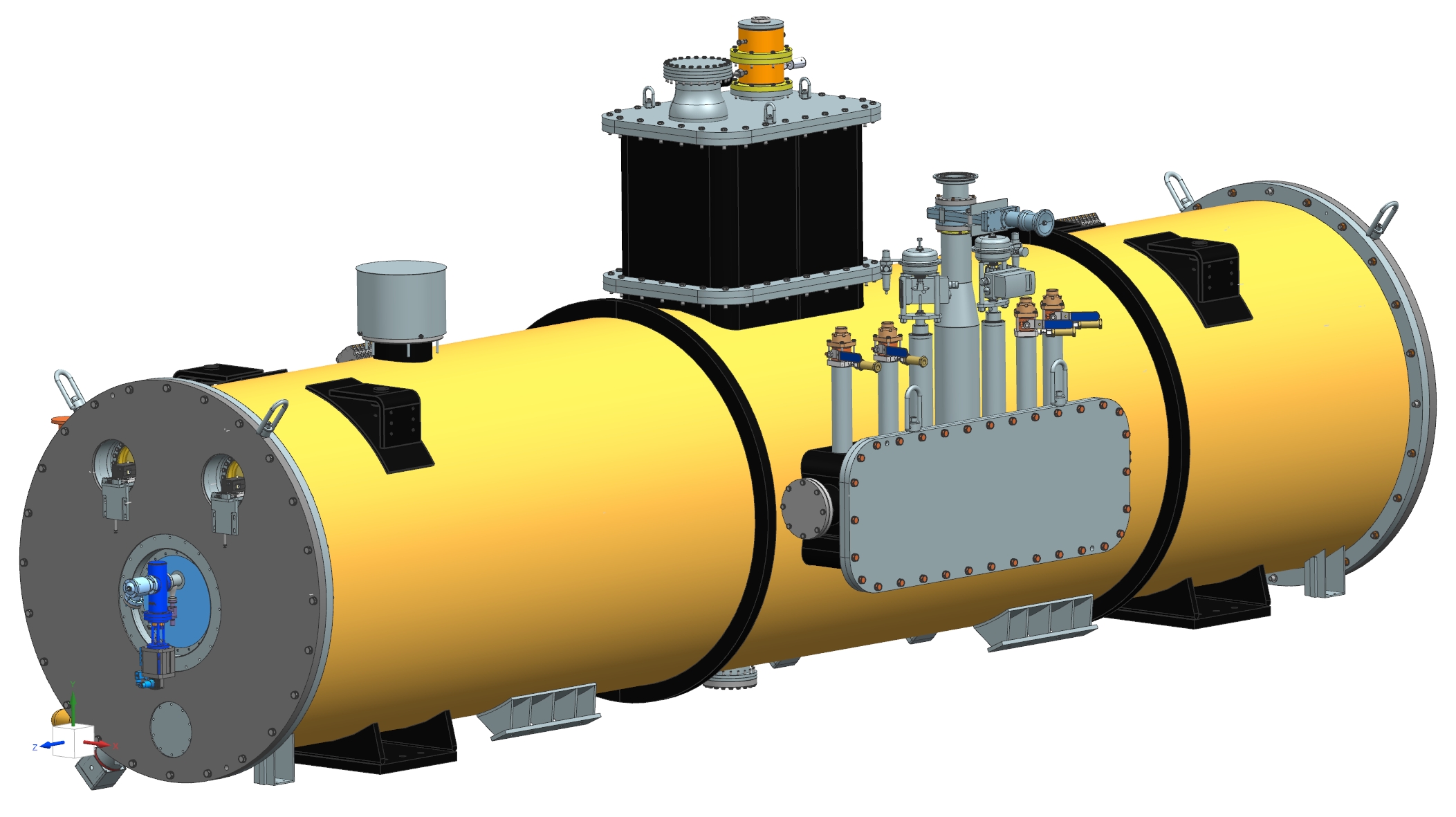 Strong-back assembly
5
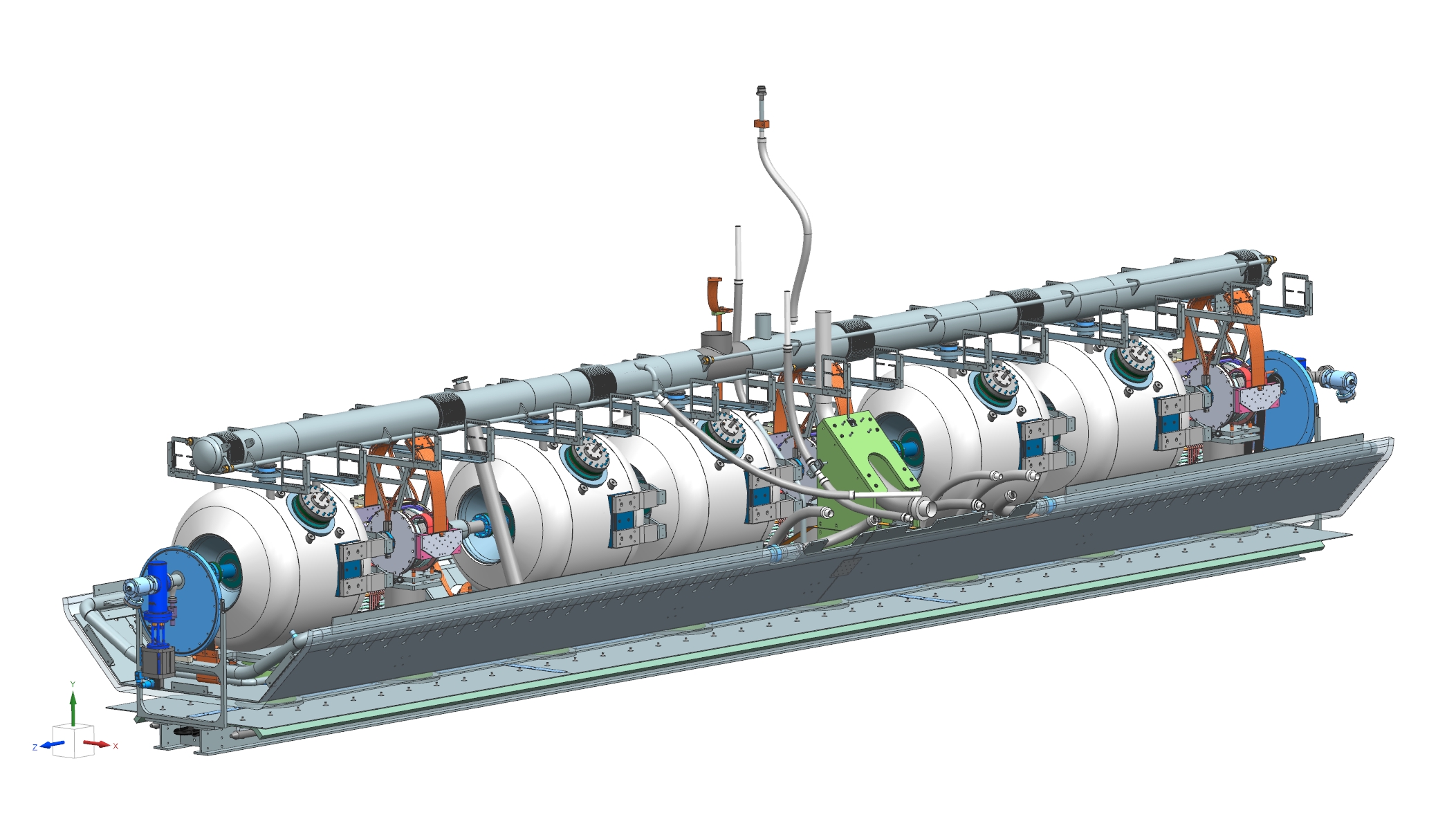 3
Top CM assembly
Beam line & Strong-back assembly
9/26/2023
-       Matteo Giusti | Italian Summer Students Midterm Report
INTRODUCTION TO 
ASSEMBLING PROCEDURE
9/26/2023
-       Matteo Giusti | Italian Summer Students Midterm Report
Assembling Procedure for SSR2
The SSR2 string will be assembled in the MP9 cleanroom (workstation 1) at Fermilab.
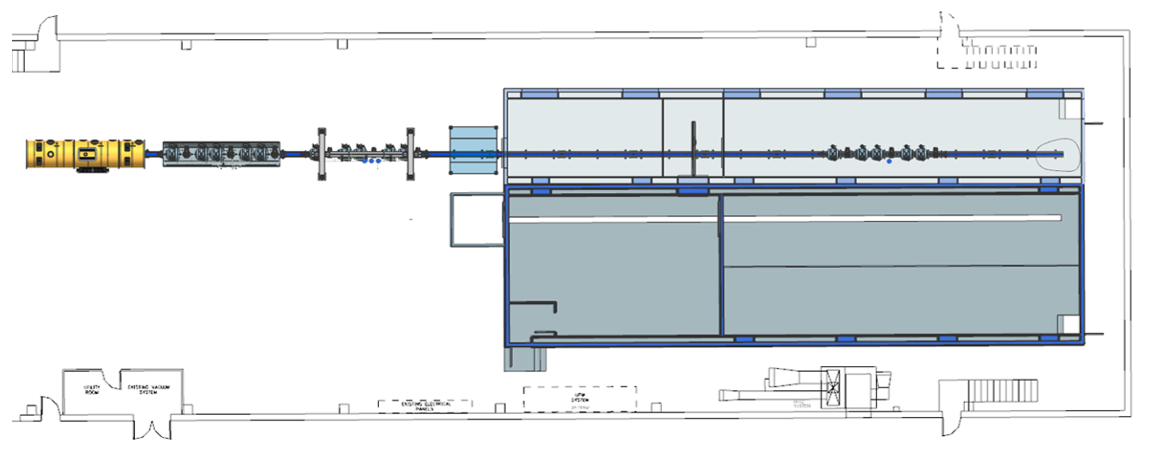 1
2
3
The vessel will arrive in MP9 with the strongback inside, the support posts will be already mounted on the strongback.
9/26/2023
-       Matteo Giusti | Italian Summer Students Midterm Report
Assembling Procedure for SSR2
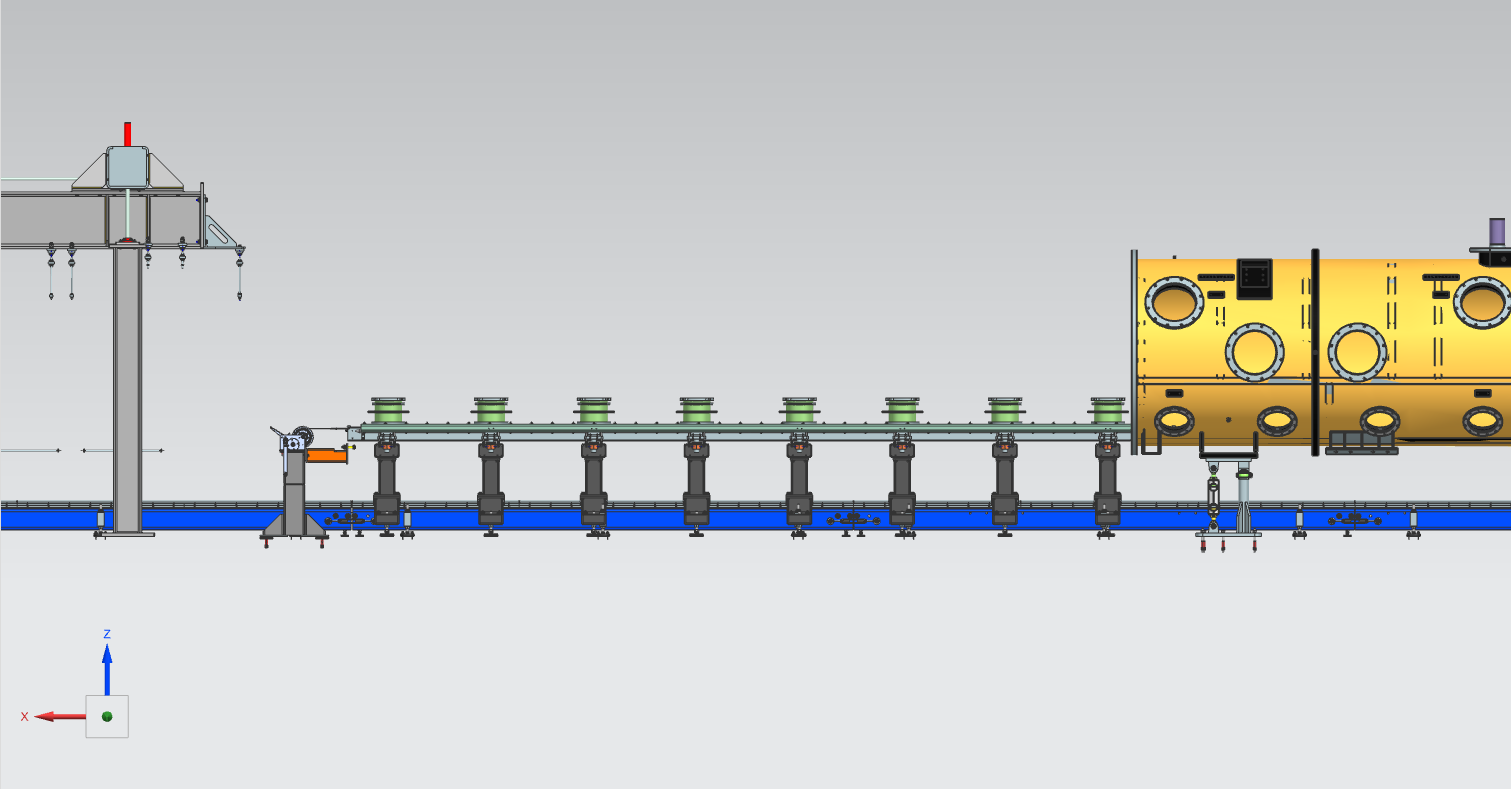 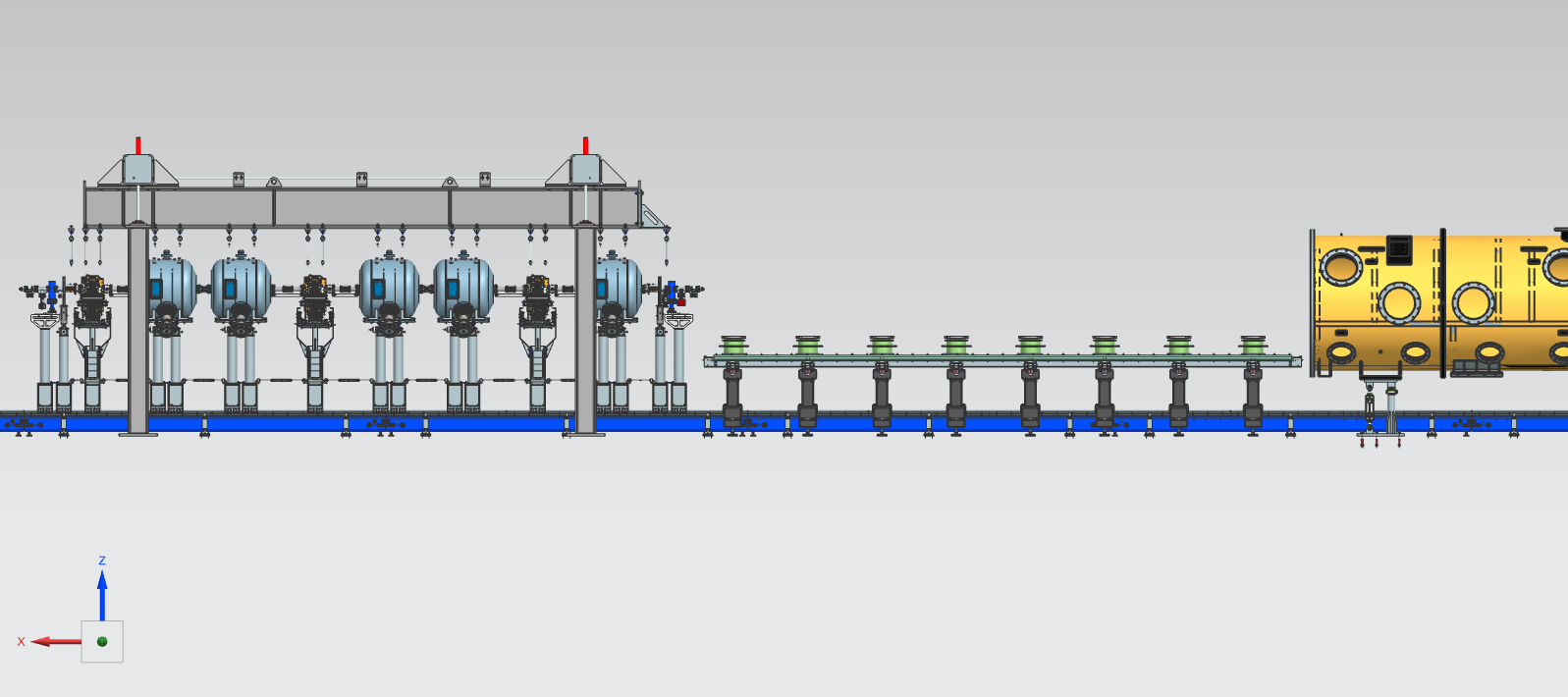 The strongback will be pulled out of the vessel onto the strongback support posts (workstation 3).
The cavity string will be moved out of the clean room on the support posts and fixed to the lifting tooling (workstation 2).
9/26/2023
-       Matteo Giusti | Italian Summer Students Midterm Report
Assembling Procedure for SSR2
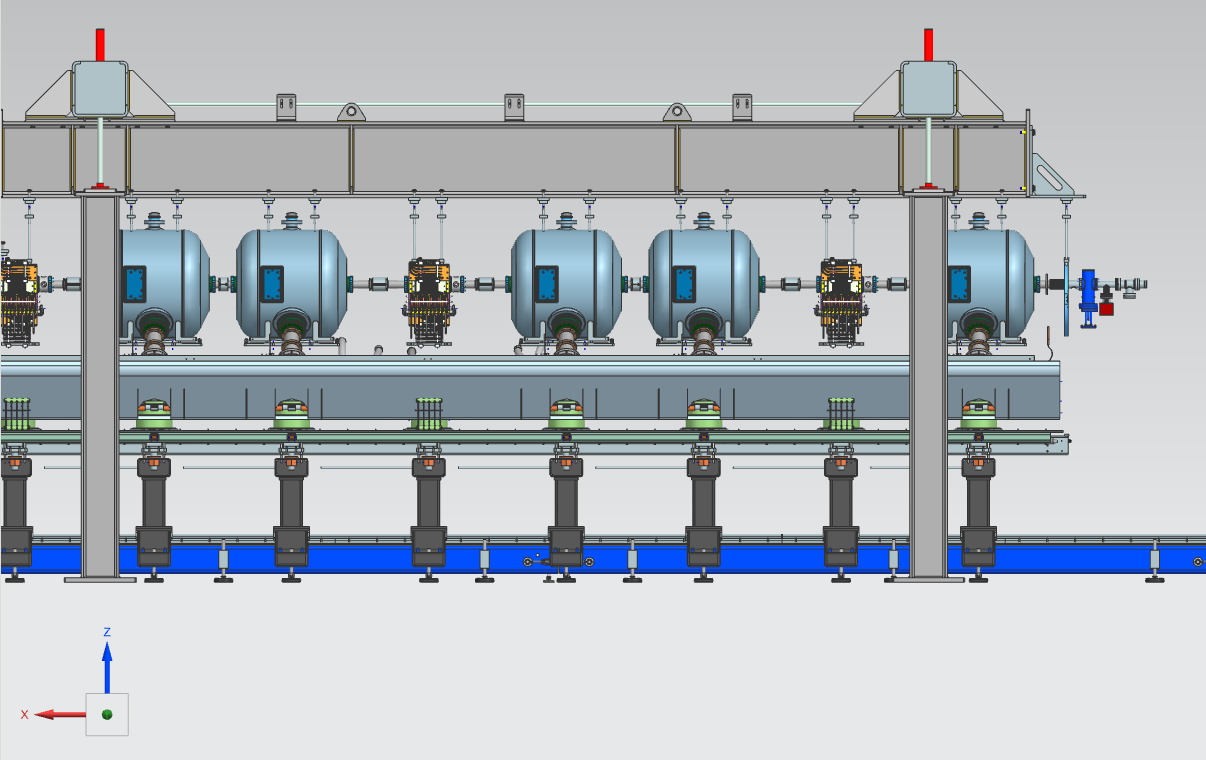 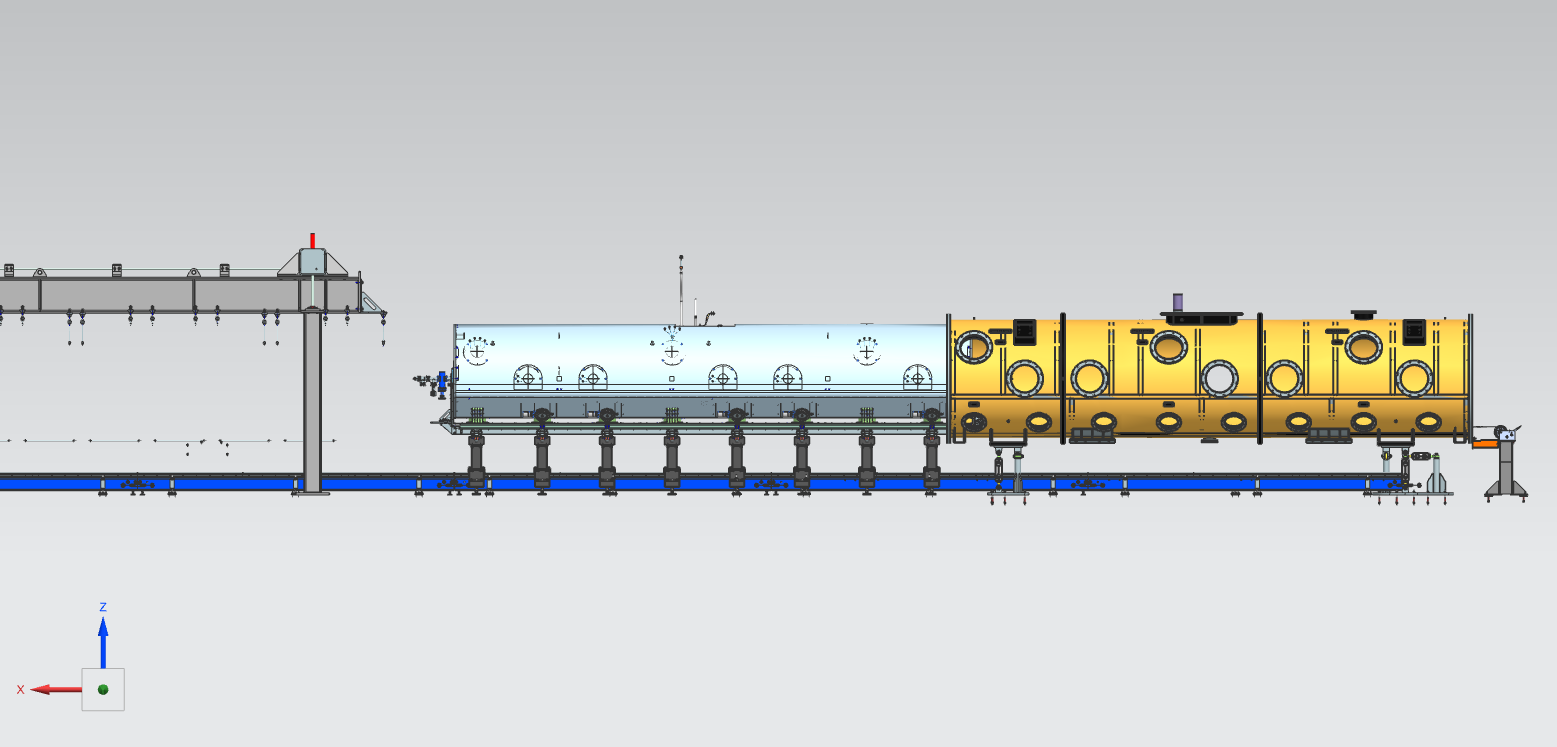 The string will be placed on the strongback (workstation 2).
The coldmass assembly will be firstly set up and placed inside the vacuum vessel (workstation 3), accomplishing the Cryomodule assembling.
9/26/2023
-       Matteo Giusti | Italian Summer Students Midterm Report
LIFTING HOLDERS
9/26/2023
-       Matteo Giusti | Italian Summer Students Midterm Report
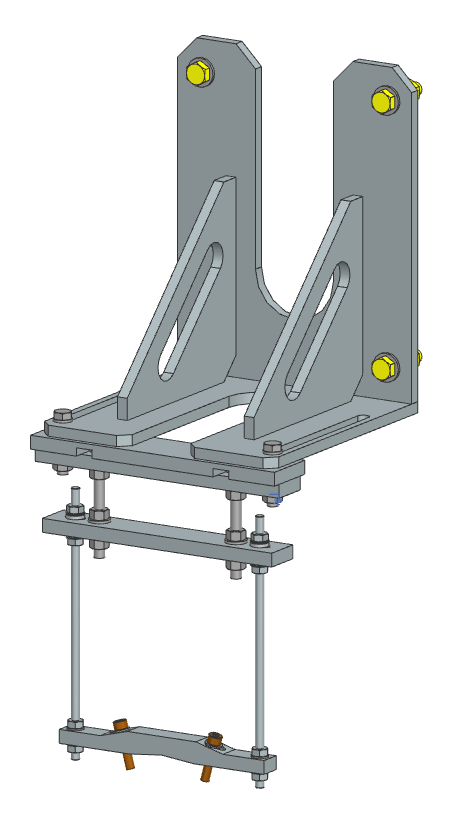 Goal
End Flange Holder
Write an Engineering Note on the lifting holders for SSR2 and SSR1.

The components:
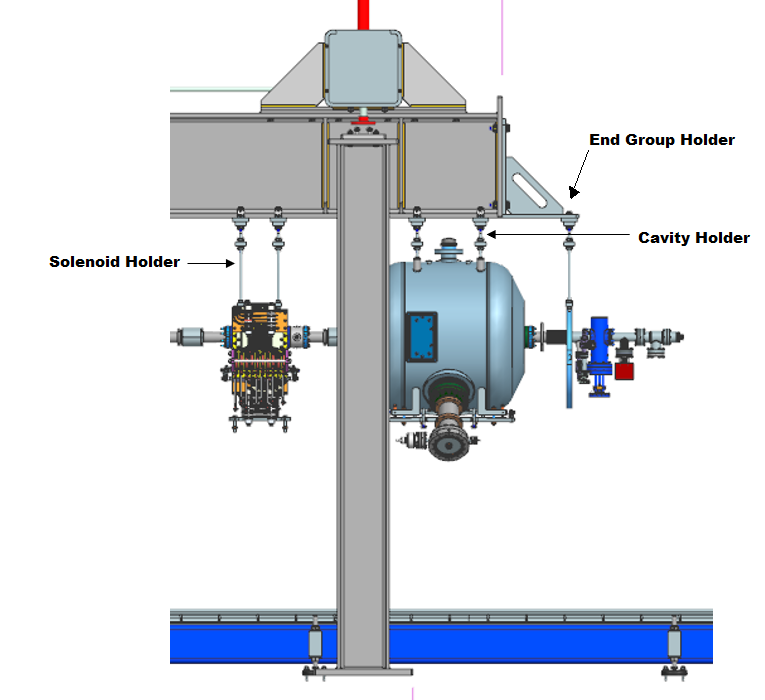 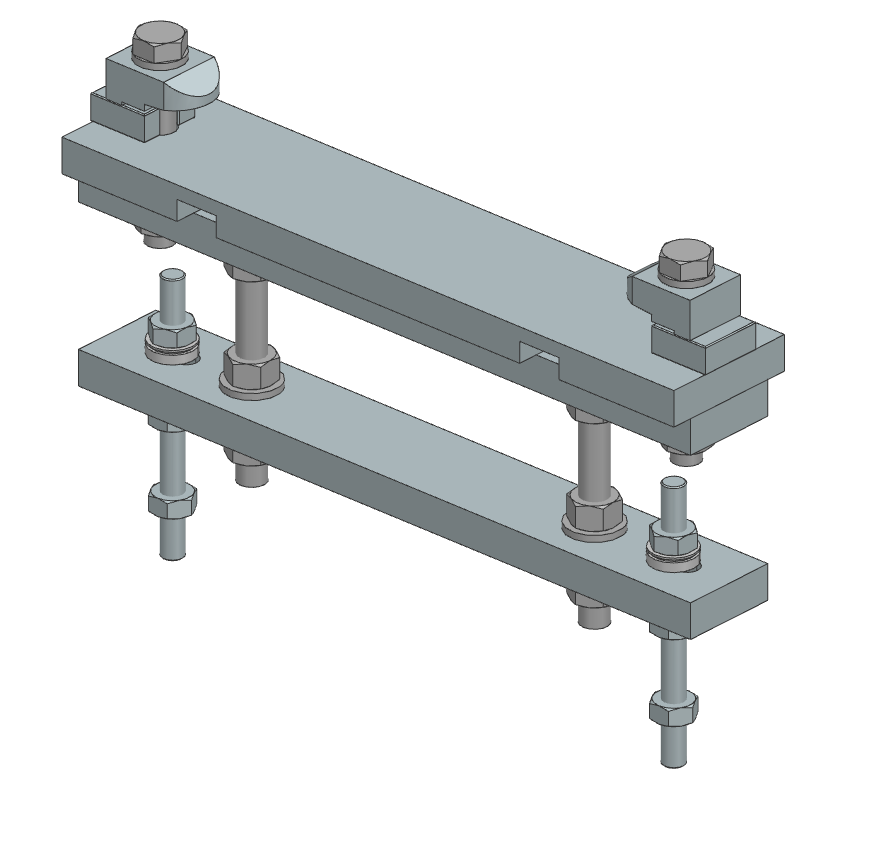 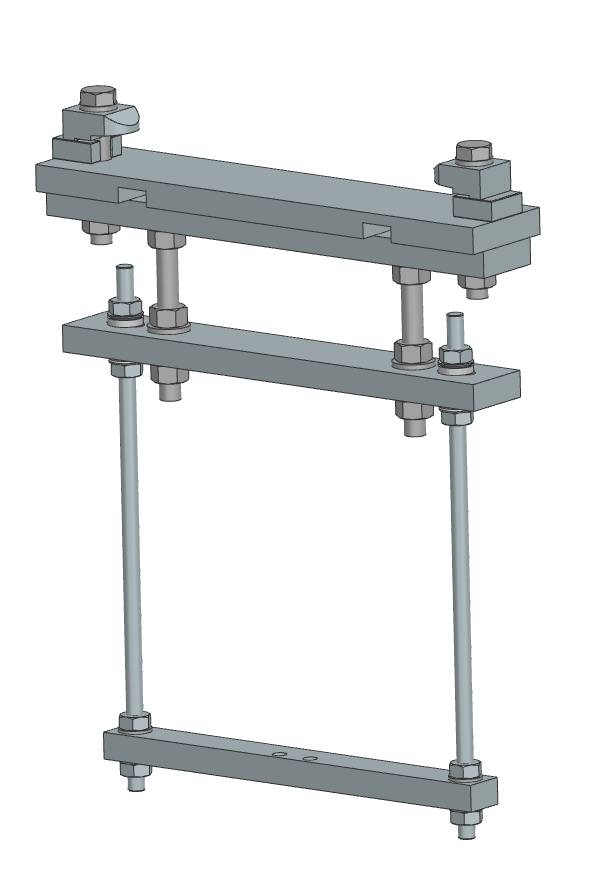 Cavity Holder
The string assembly has to be fixed to the lifting tooling in order to be raised and placed into the cryomodule.
SSR2
Solenoid Holder
9/26/2023
-       Matteo Giusti | Italian Summer Students Midterm Report
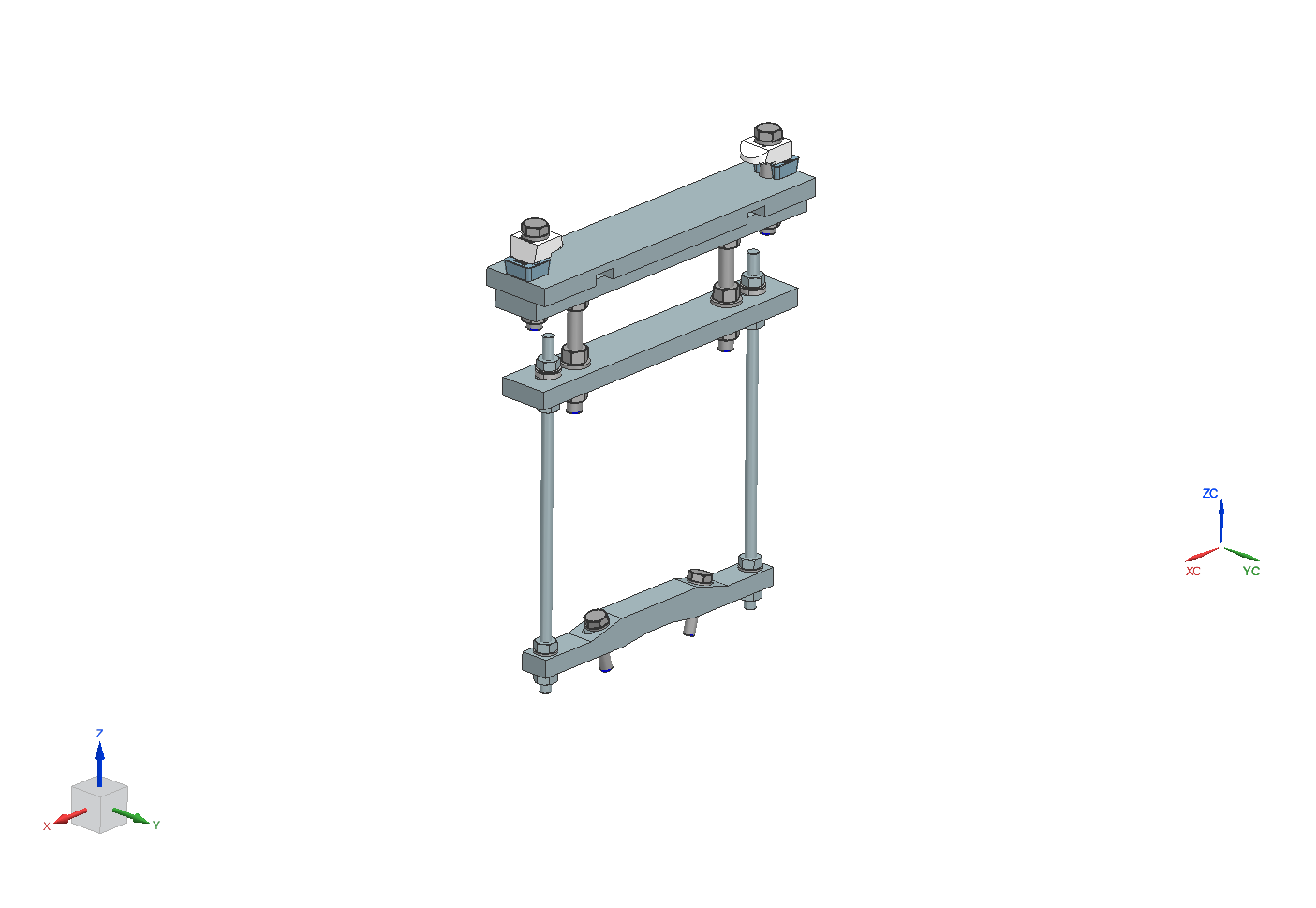 Goal
End Flange Holder
Write an Engineering Note on the lifting holders for SSR2 and SSR1.

The components:
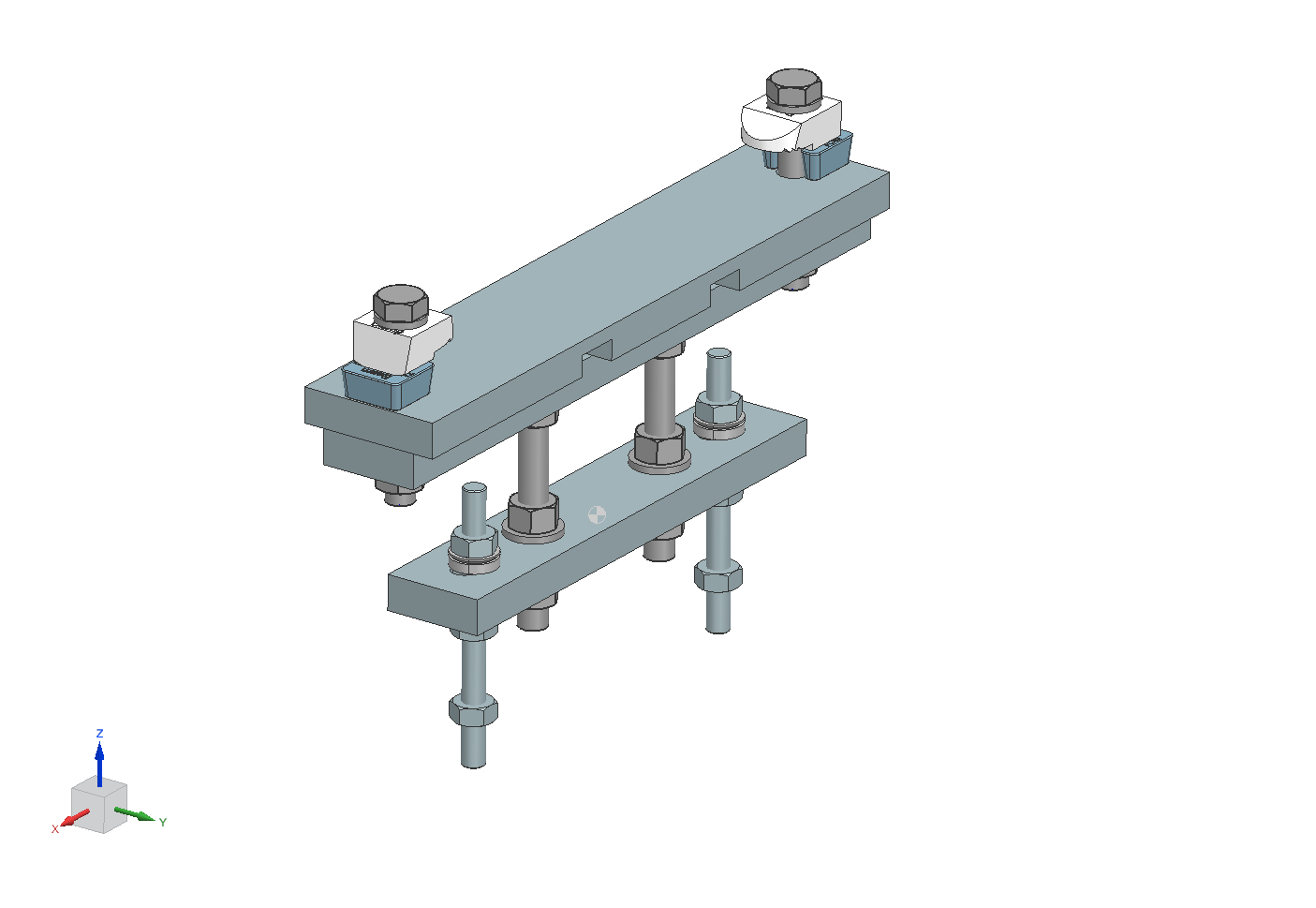 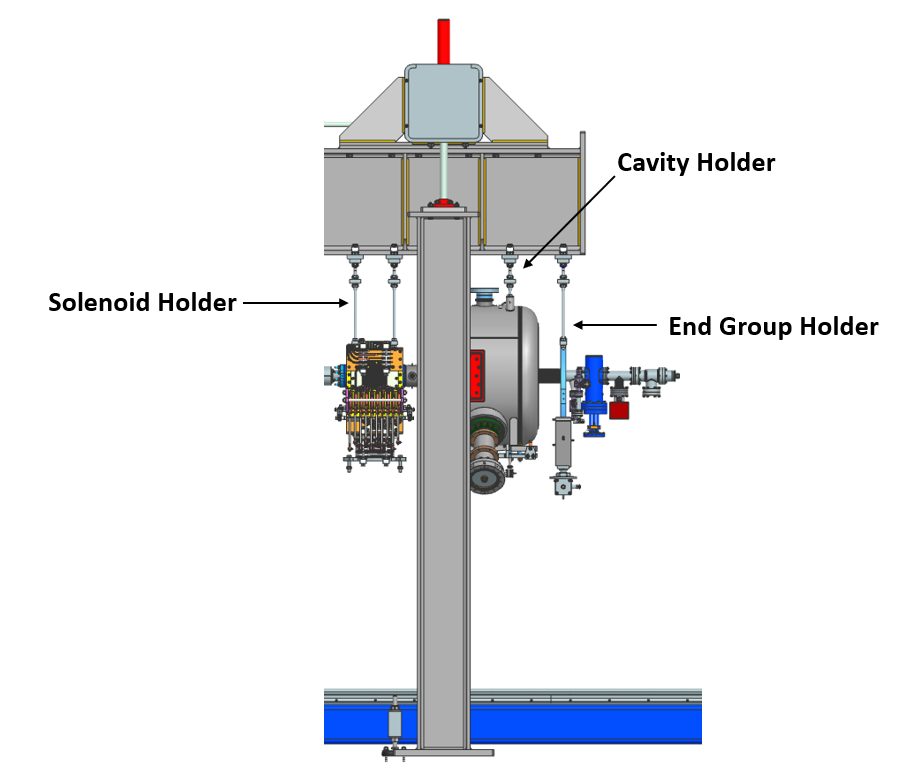 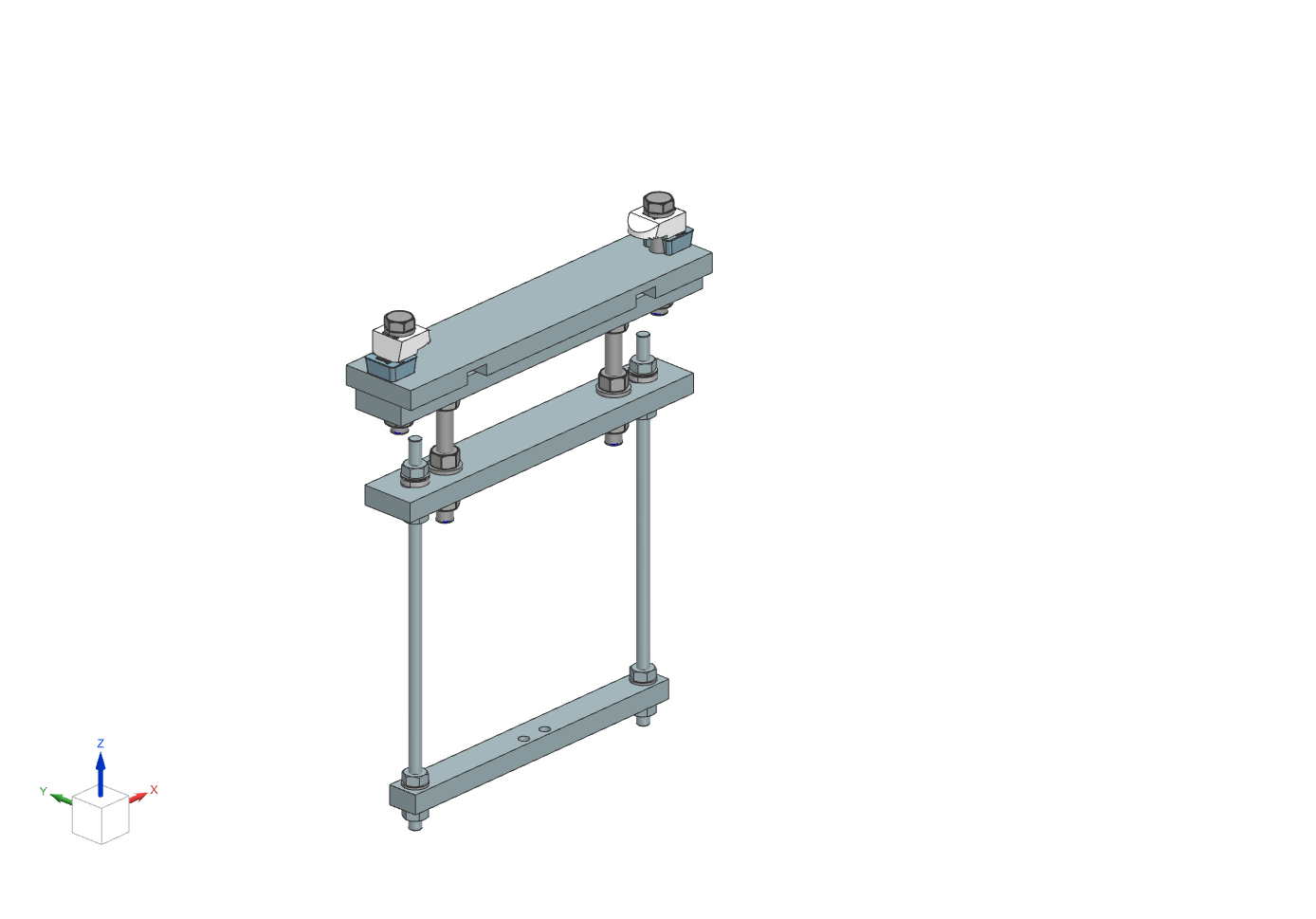 Cavity Holder
The string assembly has to be fixed to the lifting tooling in order to be raised and placed into the cryomodule.
SSR1
Solenoid Holder
9/26/2023
-       Matteo Giusti | Italian Summer Students Midterm Report
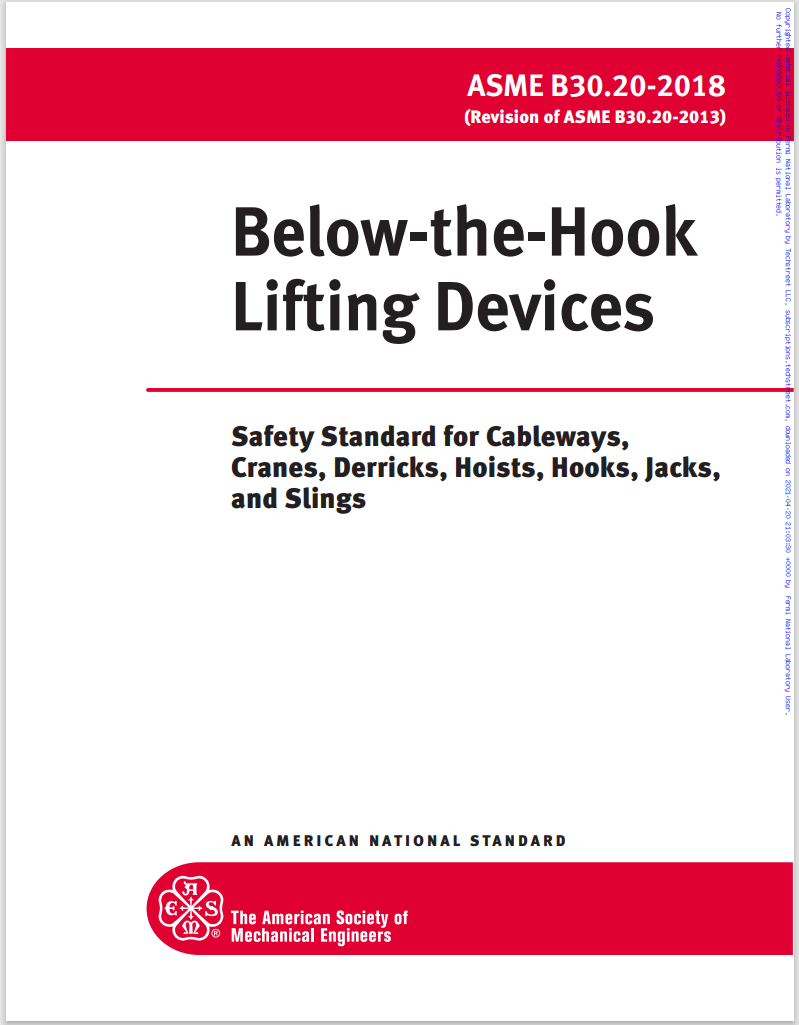 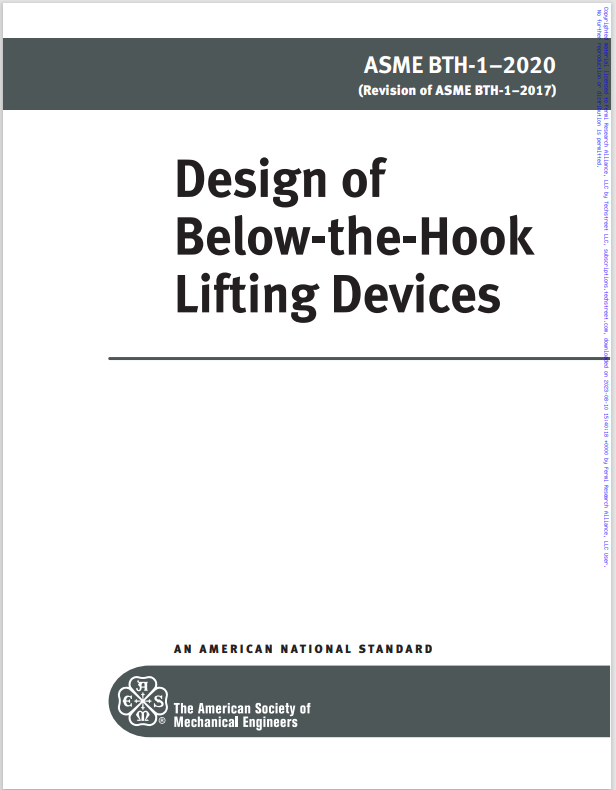 Description of the problem
Examine whether the design was able to withstand the weight of the string assembly.

This process is carried on following rules depicted in ASME and ASCE manuals (American Society of Mechanical and Civil Engineers).

A requirement was to consider an earthquake accident during the lifting.
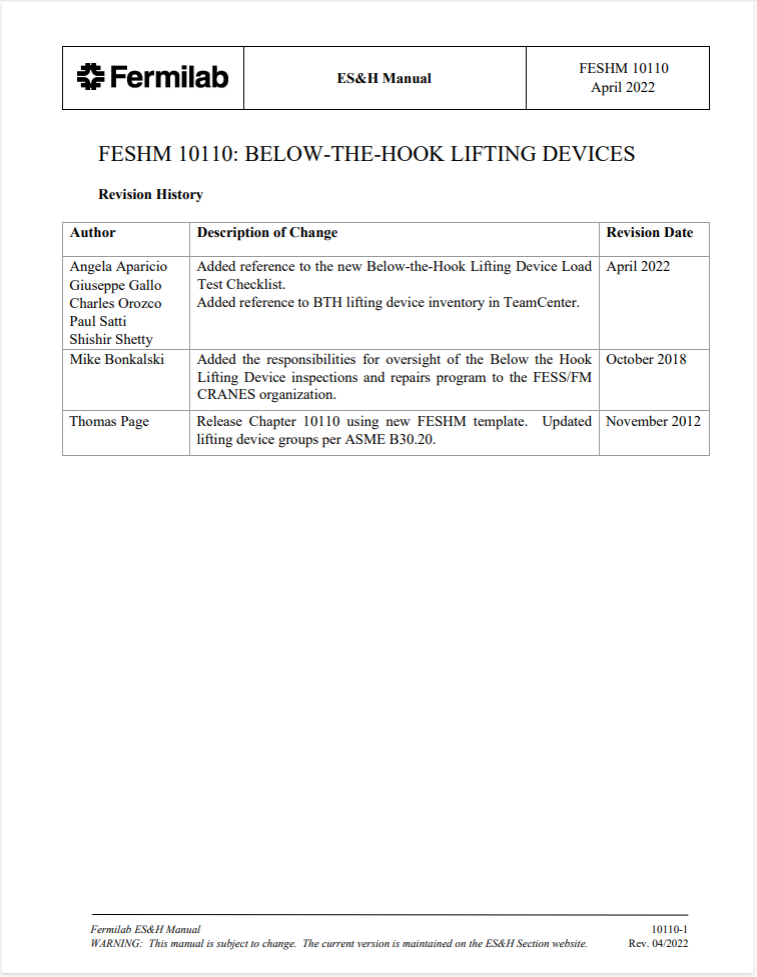 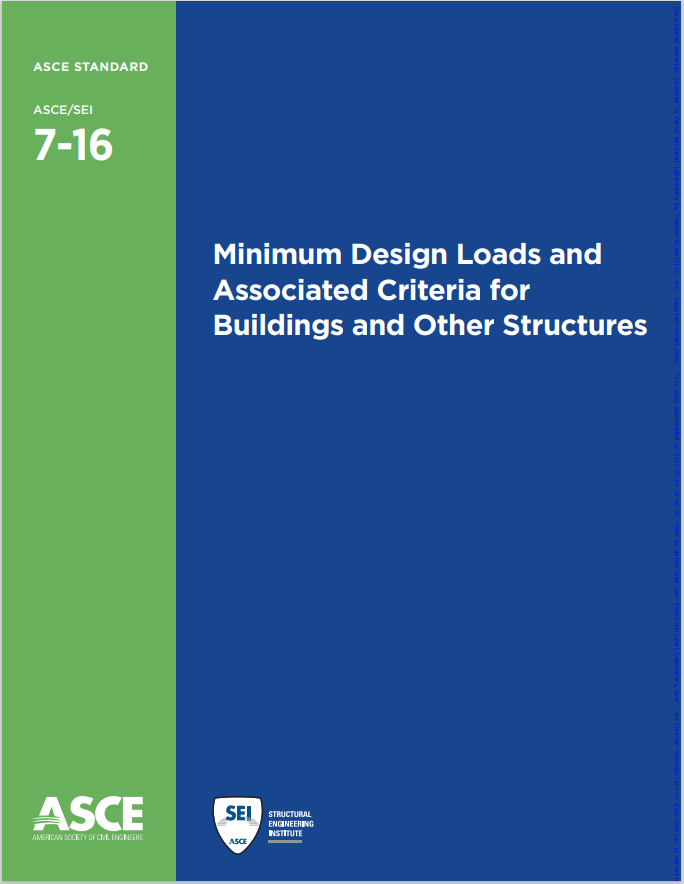 9/26/2023
-       Matteo Giusti | Italian Summer Students Midterm Report
Description of the problem
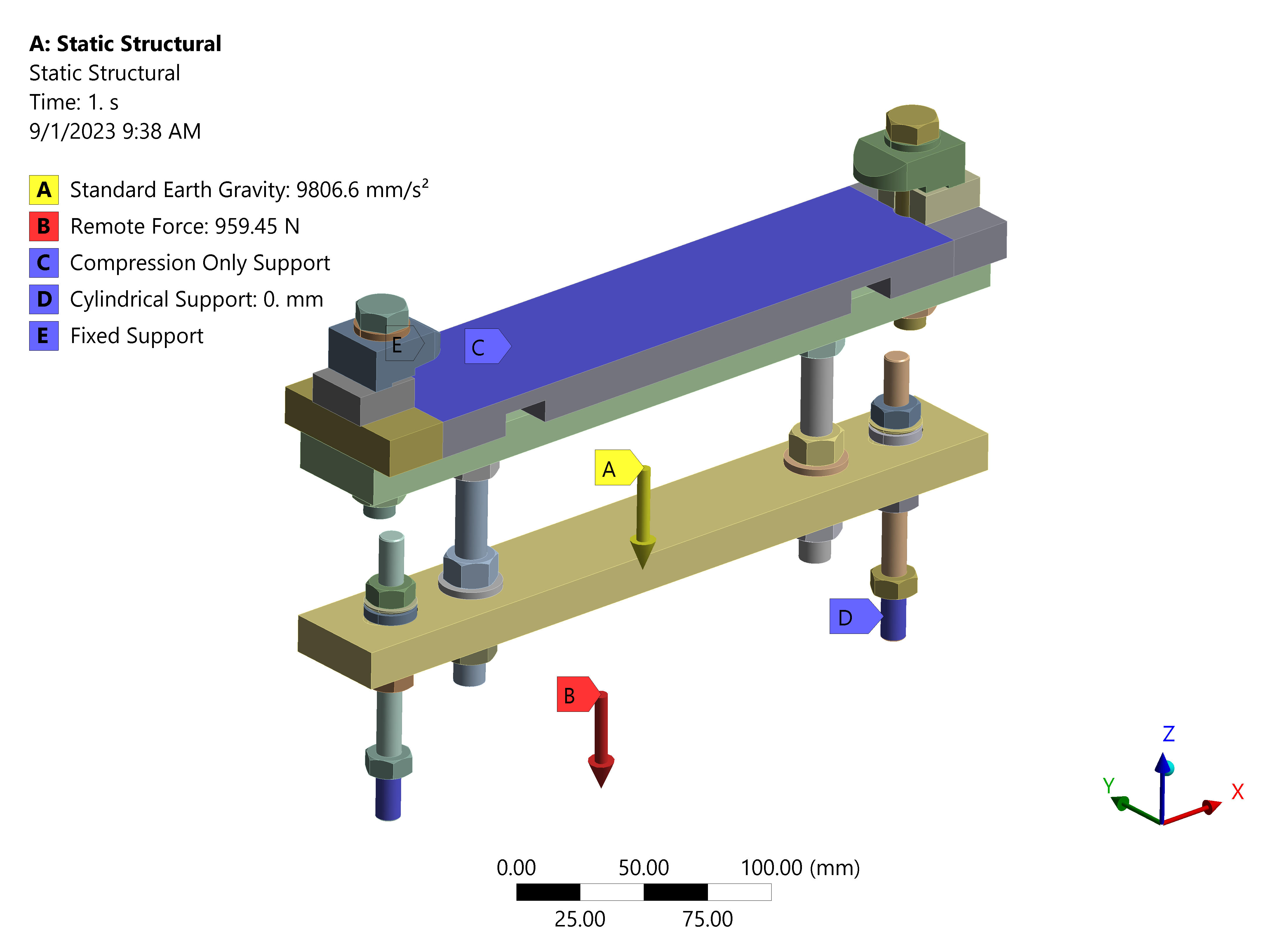 To investigate the forces that arises in the material due to the loading a Finite Element simulation is conducted via the software ANSYS.

Interaction between the component and the environment (boundary conditions) needs to be modelled accurately, as also the type of contacts between different parts of the tool.
9/26/2023
-       Matteo Giusti | Italian Summer Students Midterm Report
Difficulties faced
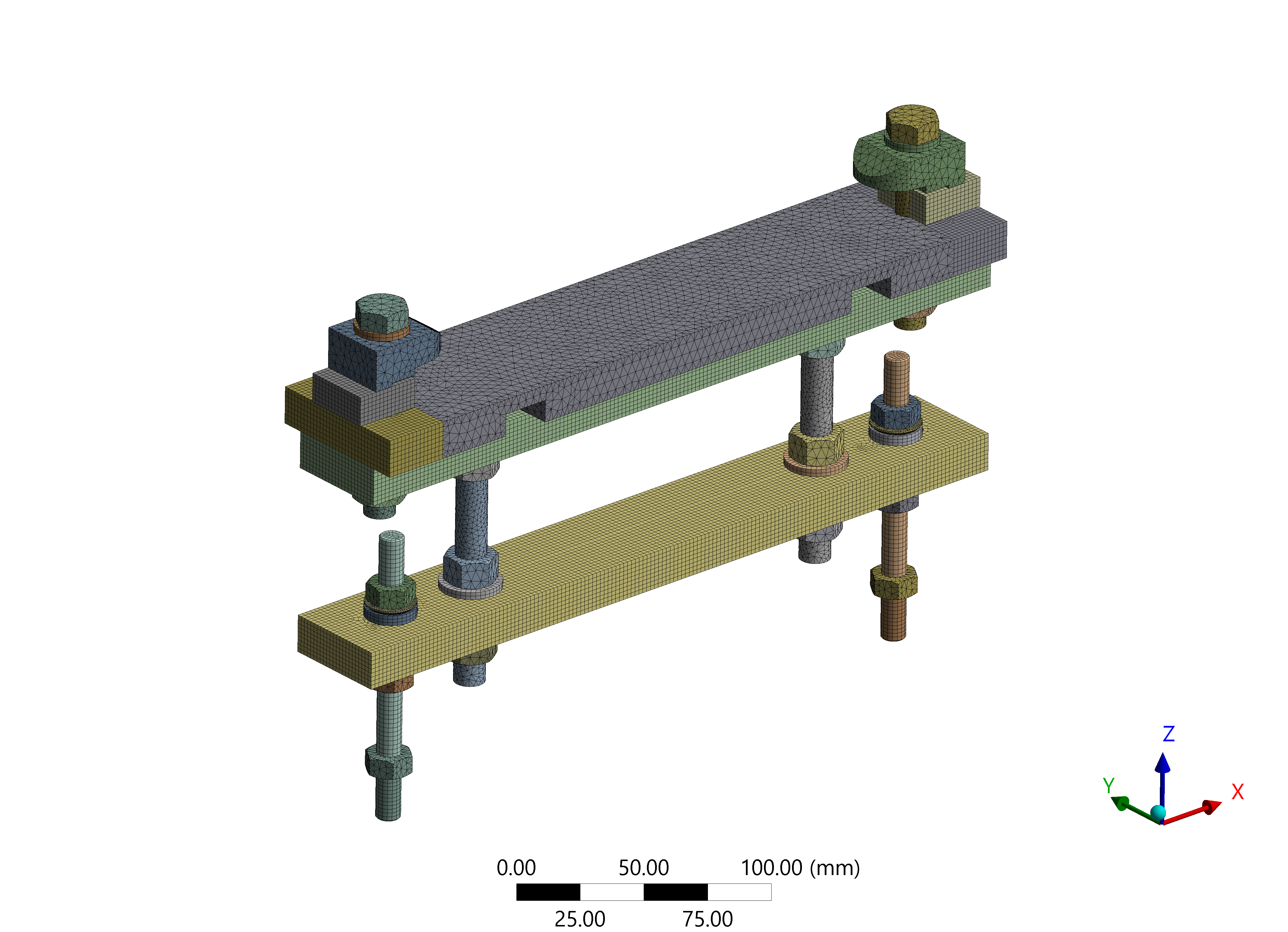 The computational cost of a more accurate modelling needs to be taken into consideration:
Finer mesh
Non-linear contacts (frictional contacts)

A simpler model is more likely to converge to a solution, so a good compromise need to be found.
9/26/2023
-       Matteo Giusti | Italian Summer Students Midterm Report
Some results
Solenoid Holder
Maximum displacement: 0.065 mm
Maximum stress: 60 MPa
Safety Factor: 3.4
(Acceptable values)
Cavity Holder
Maximum displacement: 0.03 mm
Maximum stress: 52 MPa
Safety Factor: 3.7
(Acceptable values)
9/26/2023
-       Matteo Giusti | Italian Summer Students Midterm Report
Engineering Note
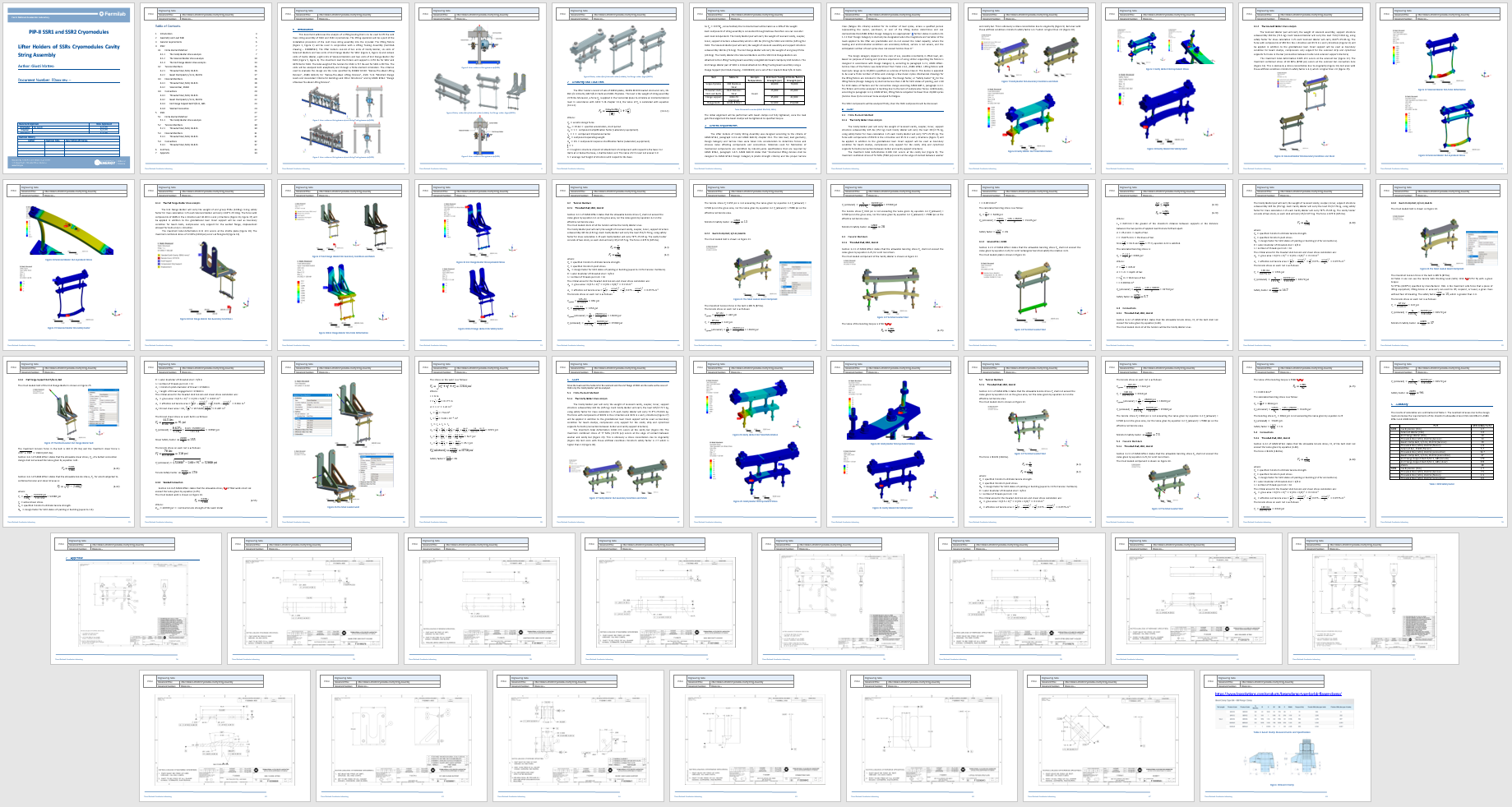 Verify that the design meets the standards through:
FEA simulations
Analytical calculations of bending and tension members
Calculations on bolted and welded connections.
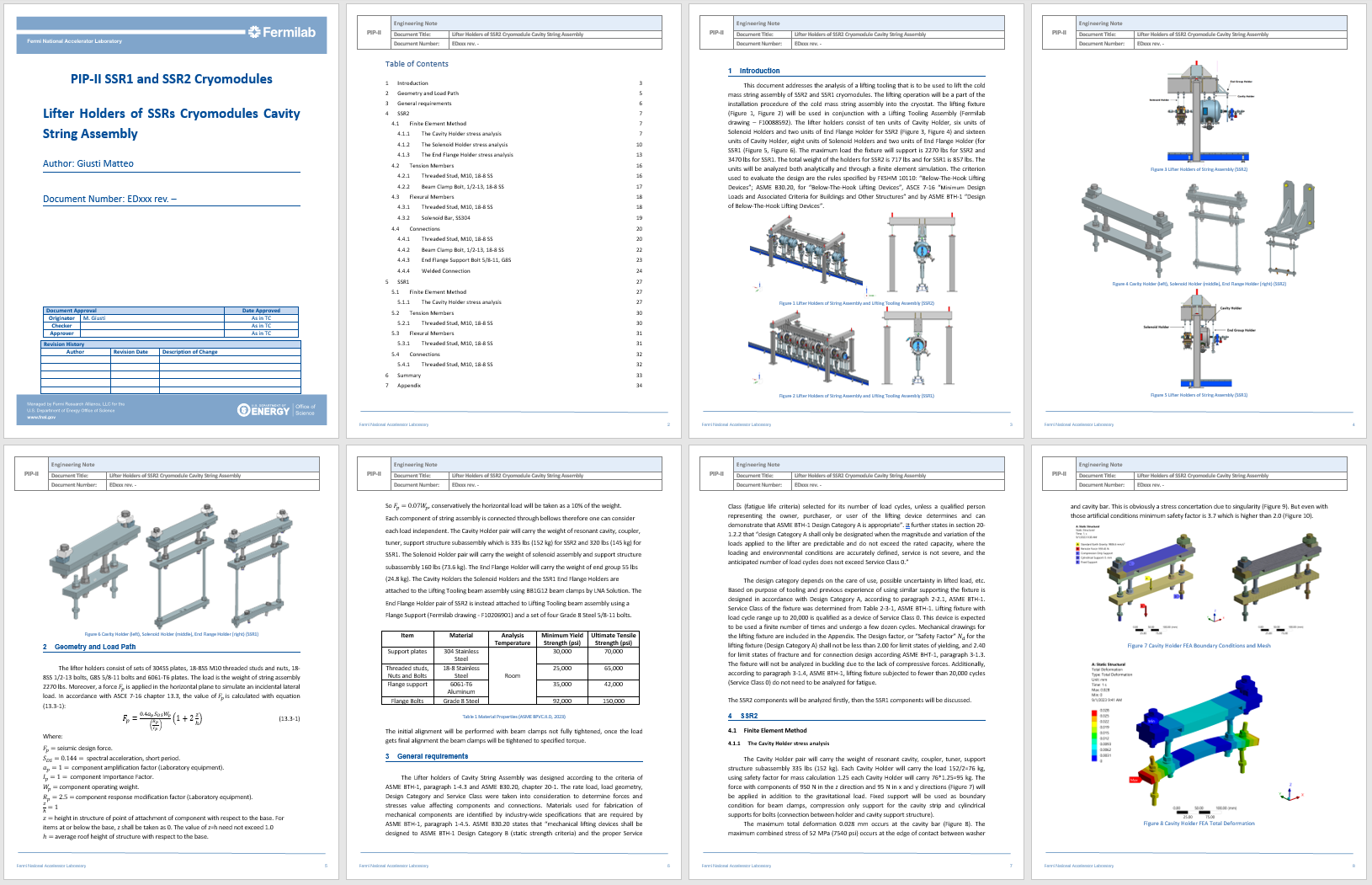 Write everything in an organized manner.
17
9/27/2023
Matteo Giusti | Final Presentation
Summary
All components are stressed within the range of acceptability so the design is verified.
18
9/27/2023
Matteo Giusti | Final Presentation
ADDITIONAL TASKS
9/26/2023
-       Matteo Giusti | Italian Summer Students Midterm Report
Positioning Cart Accessories
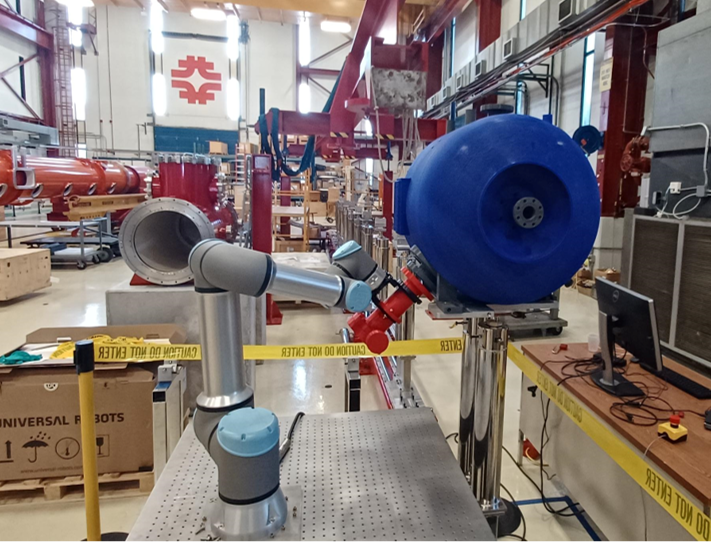 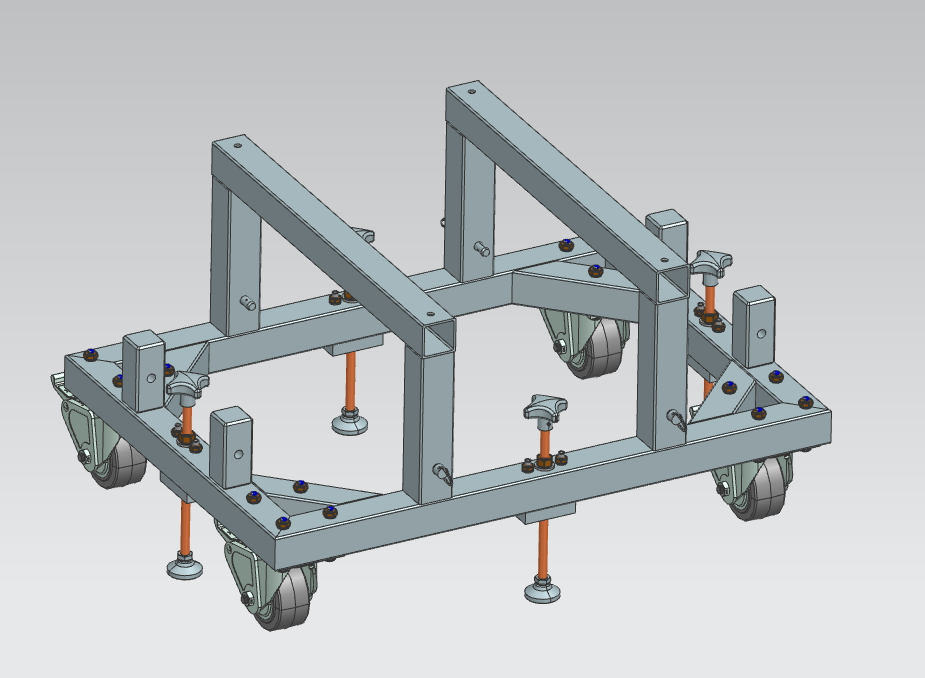 Locking system

Objective:
Design a locking system for the robot positioning cart.

Requirements:
At least 2 fixing points.
Grant enough stiffness.
Dimensions constraints due to cavity stands.
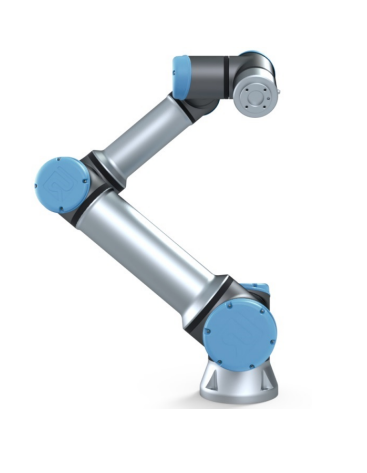 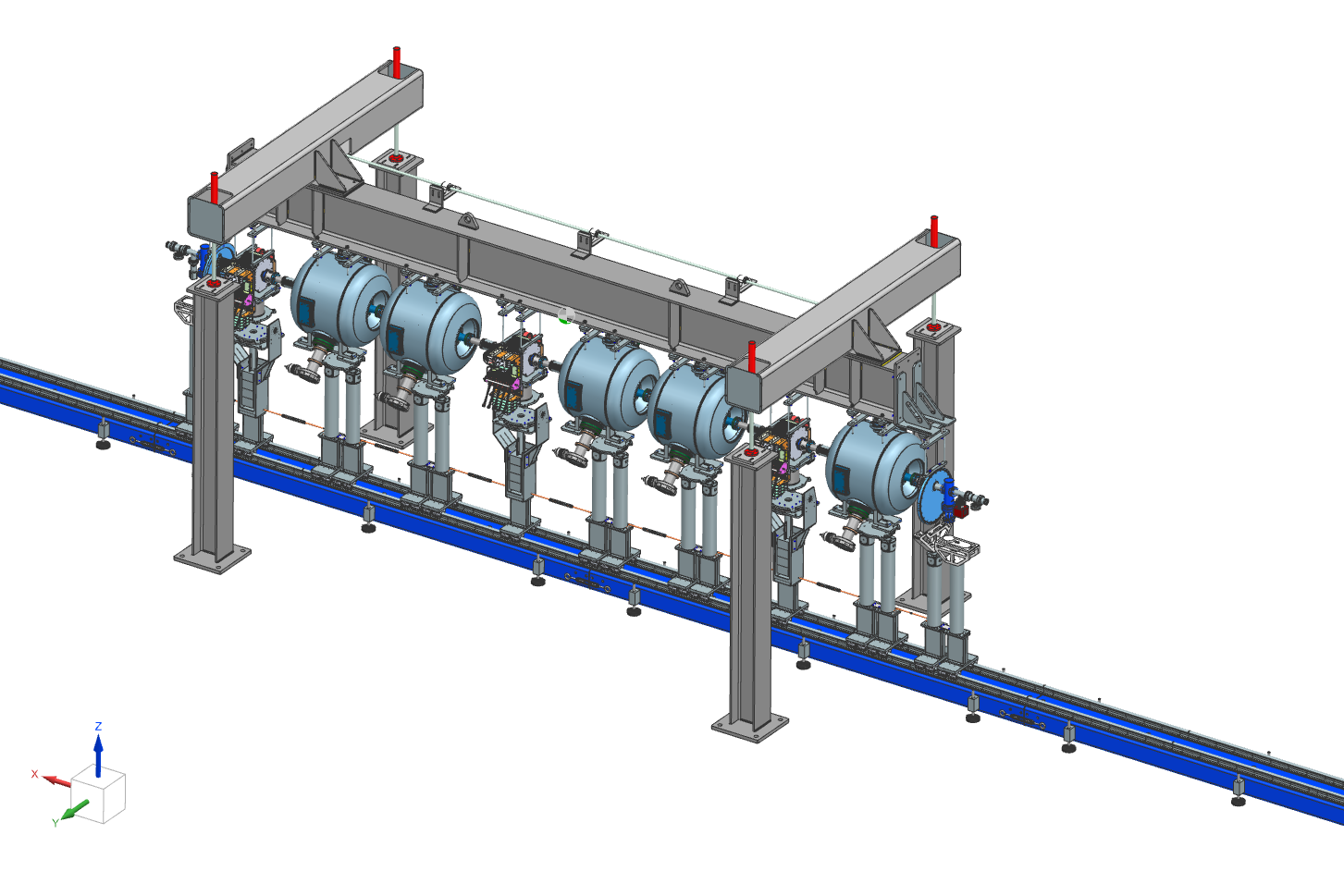 20
9/27/2023
Matteo Giusti | Final Presentation
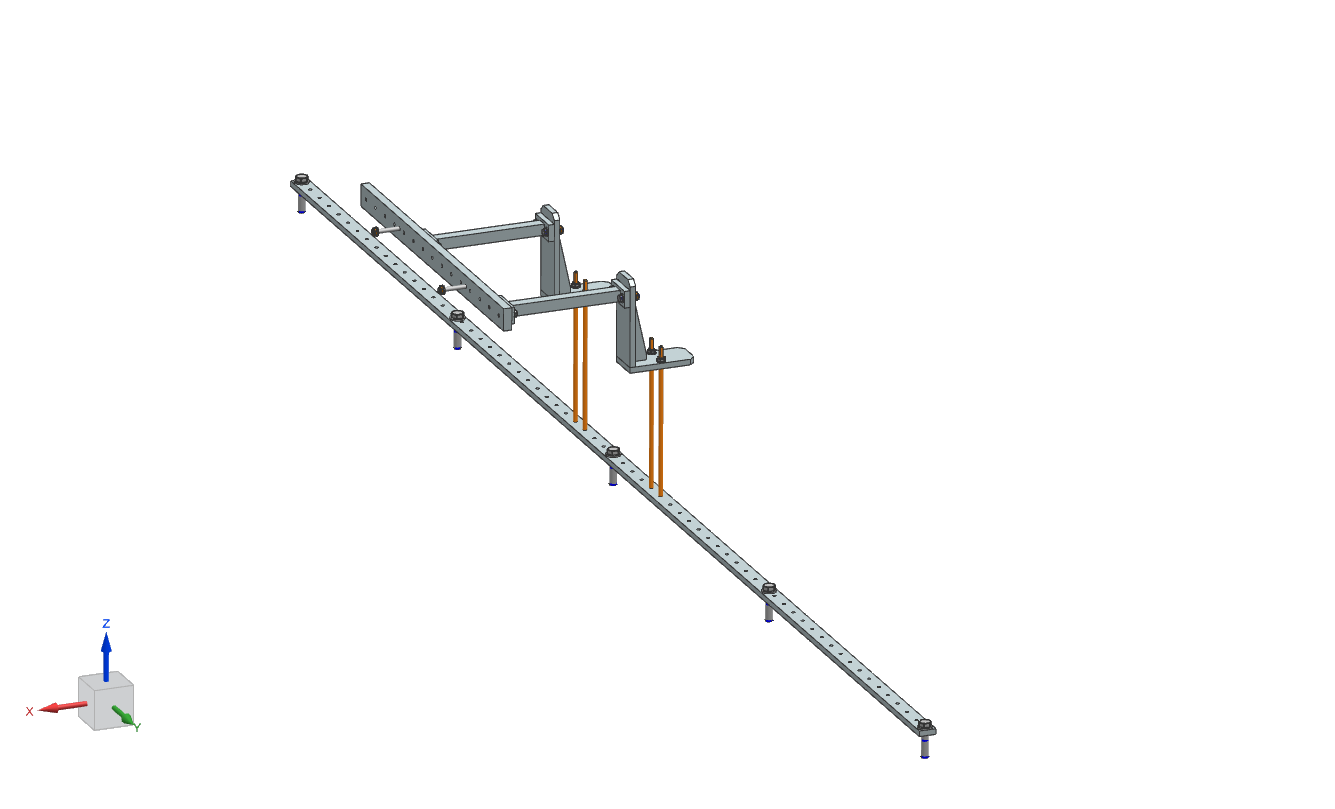 Positioning Cart Accessories
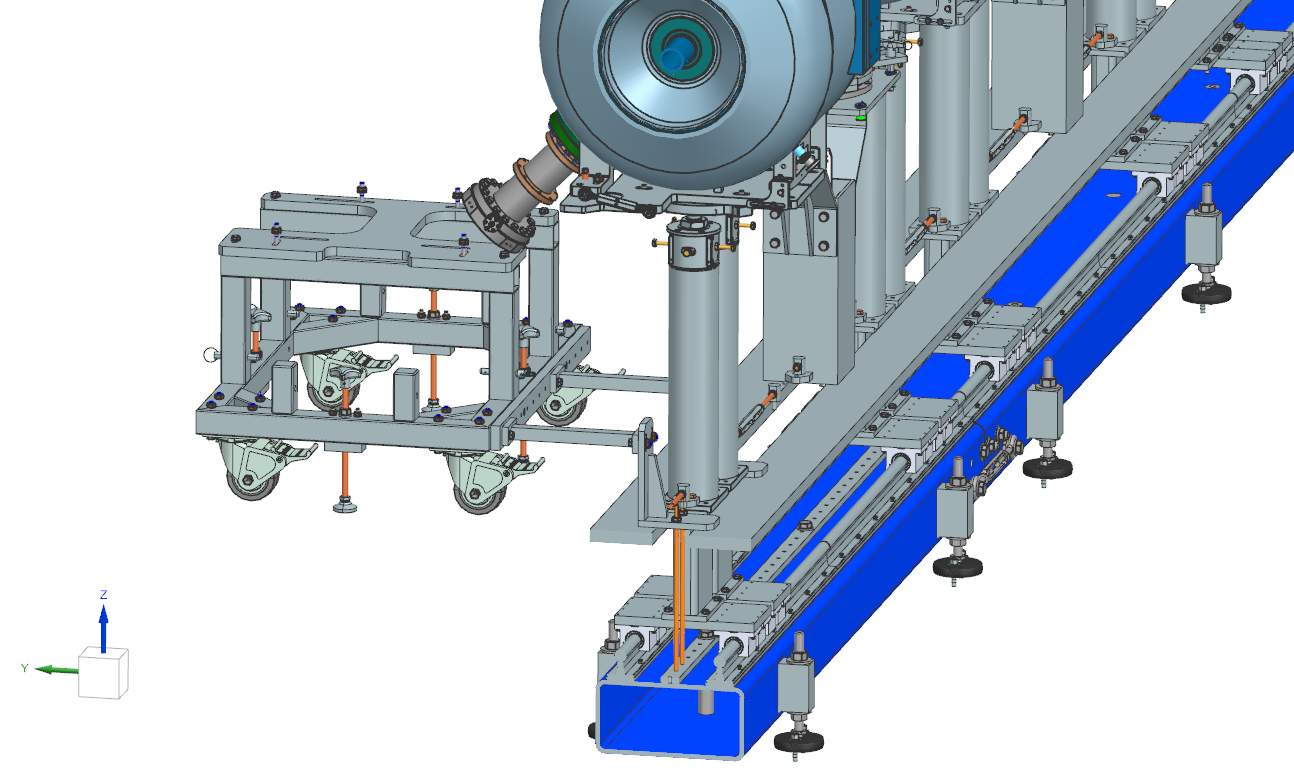 21
9/27/2023
Matteo Giusti | Final Presentation
New solutions
Quick-Release One-Touch Fasteners
Pros:
Fast assembling components
Fastening tools not required in cleanroom

Cons:
Low clamping force (less than a bolted connection)
22
9/27/2023
Matteo Giusti | Final Presentation
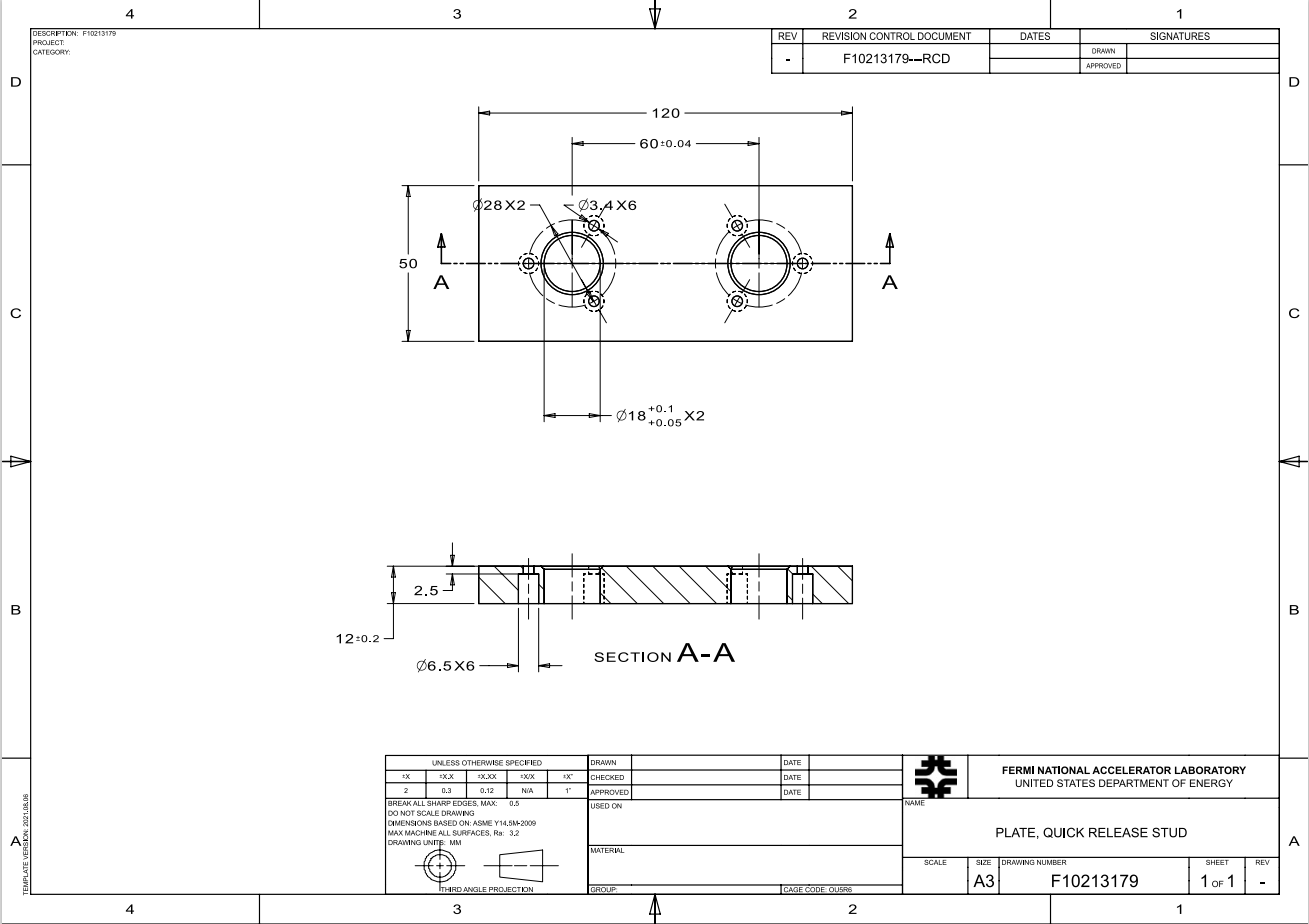 New solutions
Design of trial plate for testing
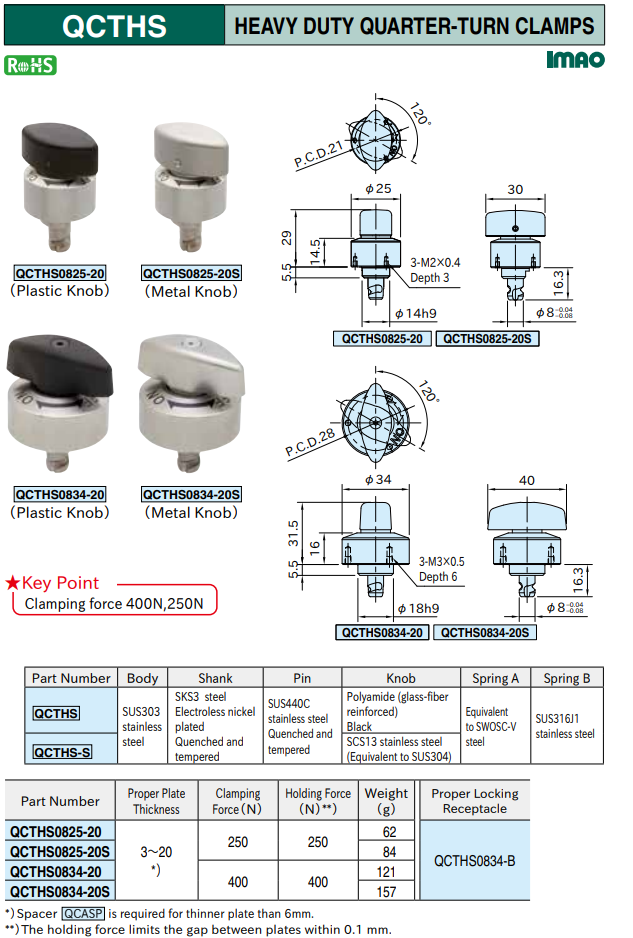 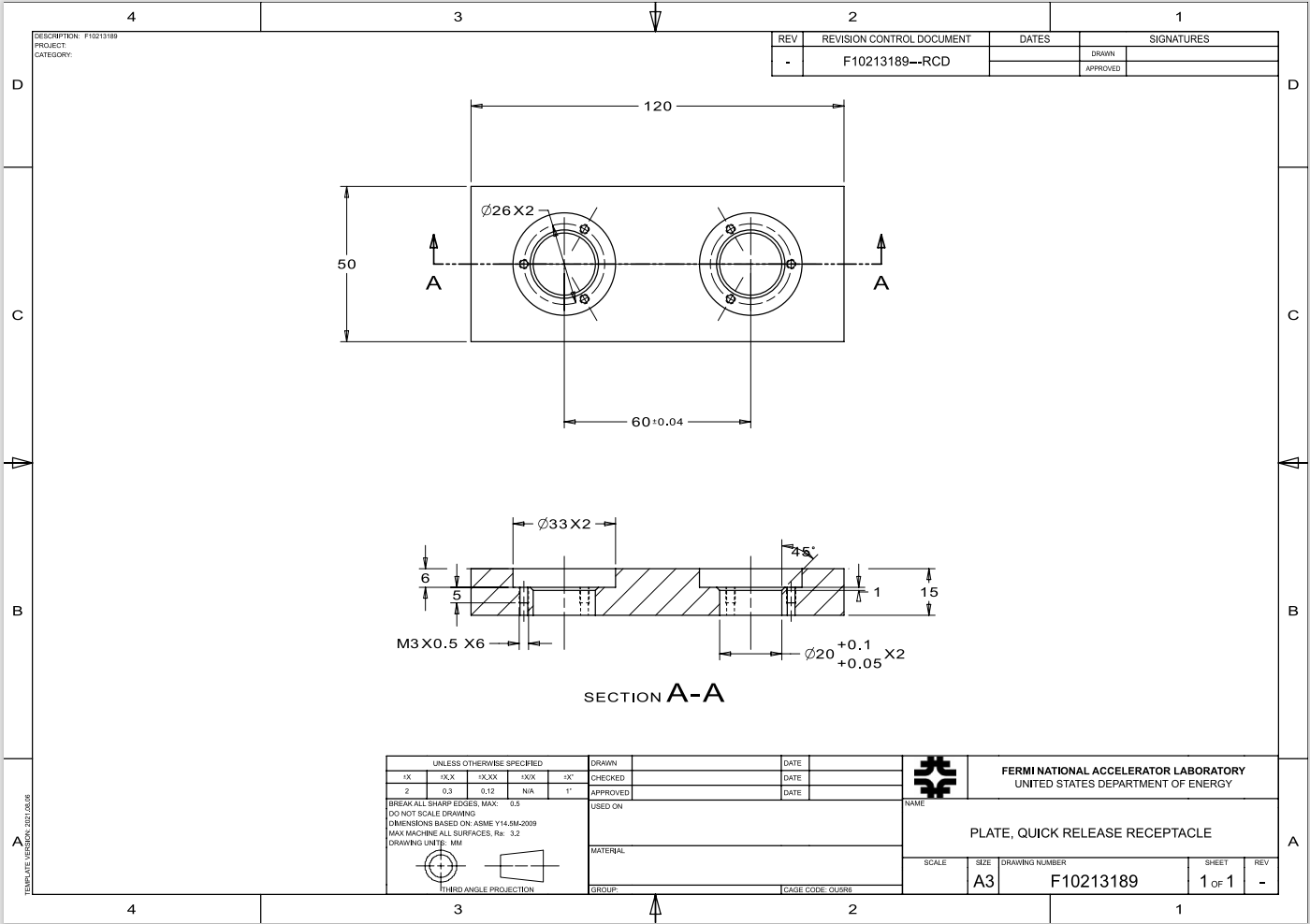 23
9/27/2023
Matteo Giusti | Final Presentation
Probe Stage
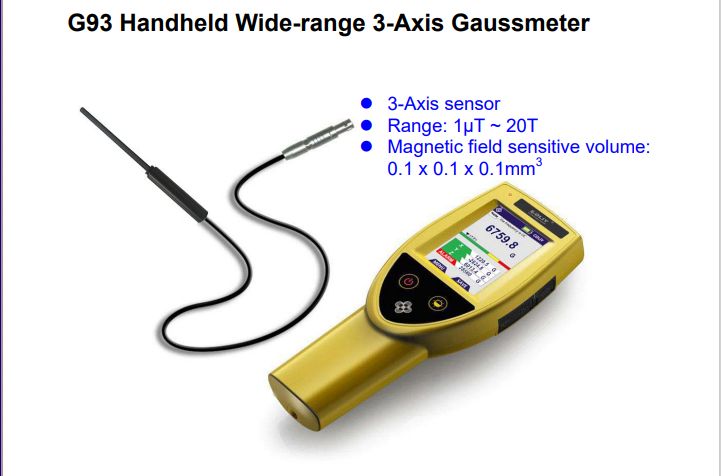 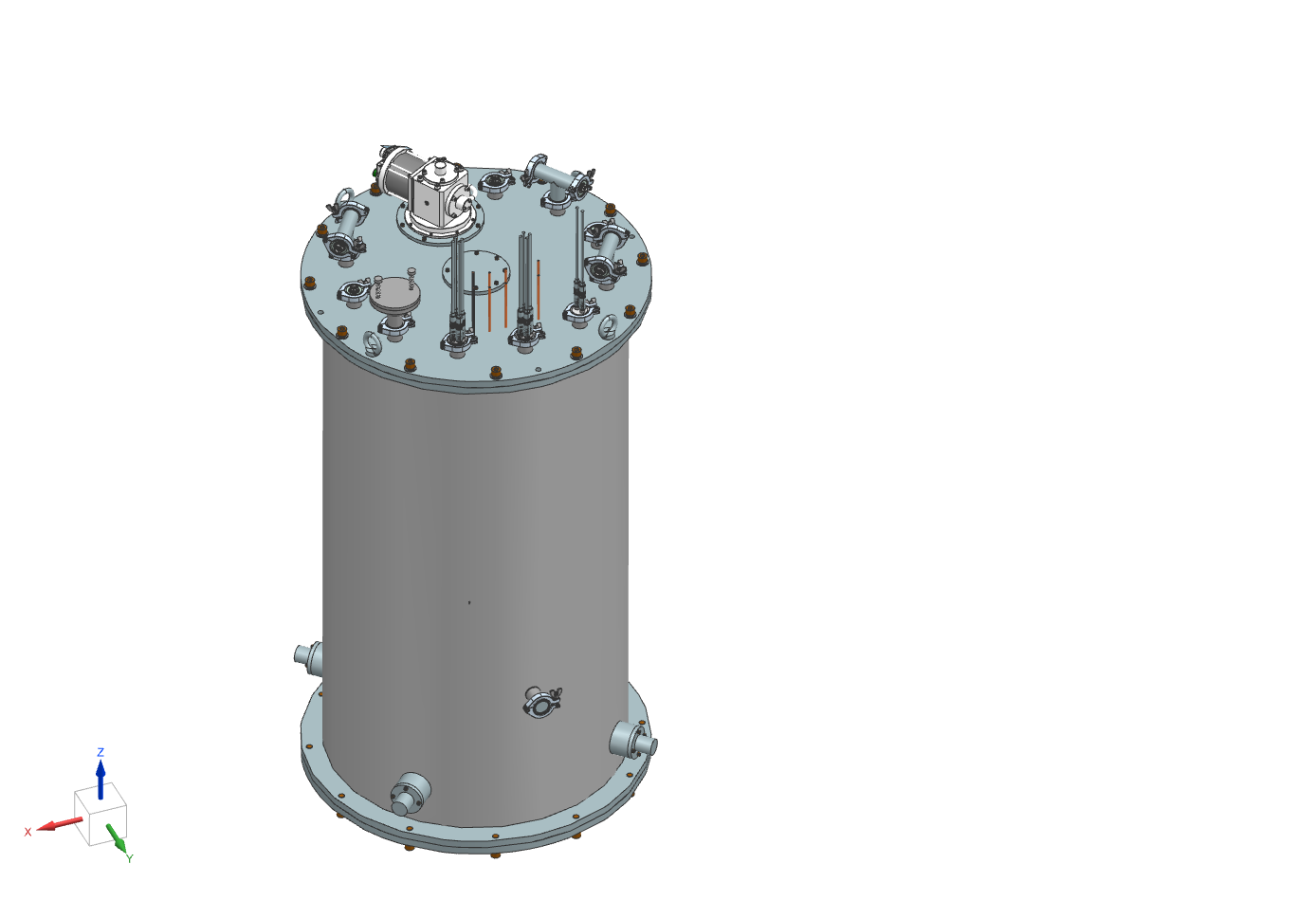 Objective:
Design a stage for the magnetic field probe in order to measure the magnetic field outside of the test stand vessel in a repeatable way.

Requirements:
90° angle span.
15 cm of radial span.
Vertical adjustment to align the probe with the solenoid axis.
24
9/27/2023
Matteo Giusti | Final Presentation
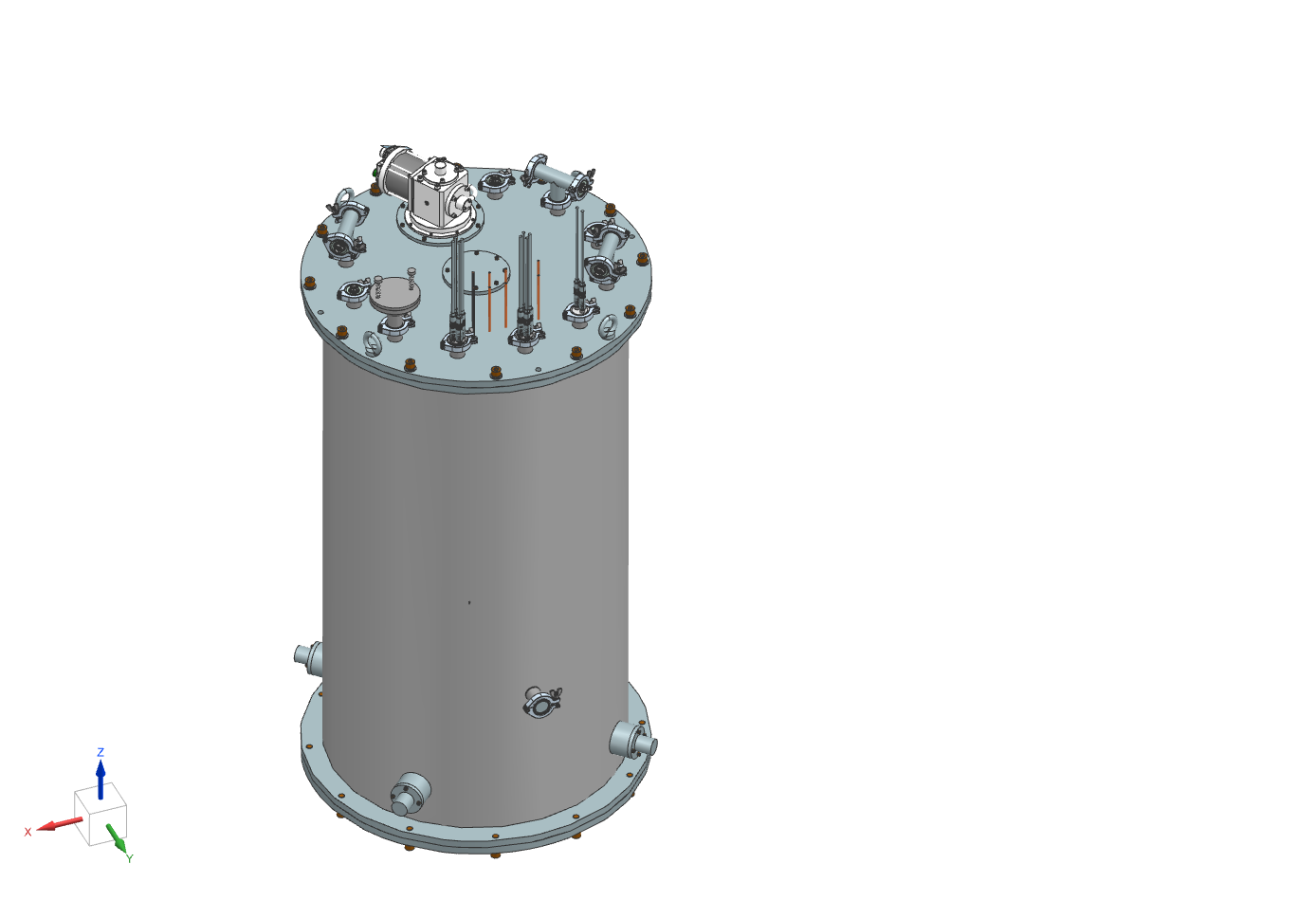 Probe Stage
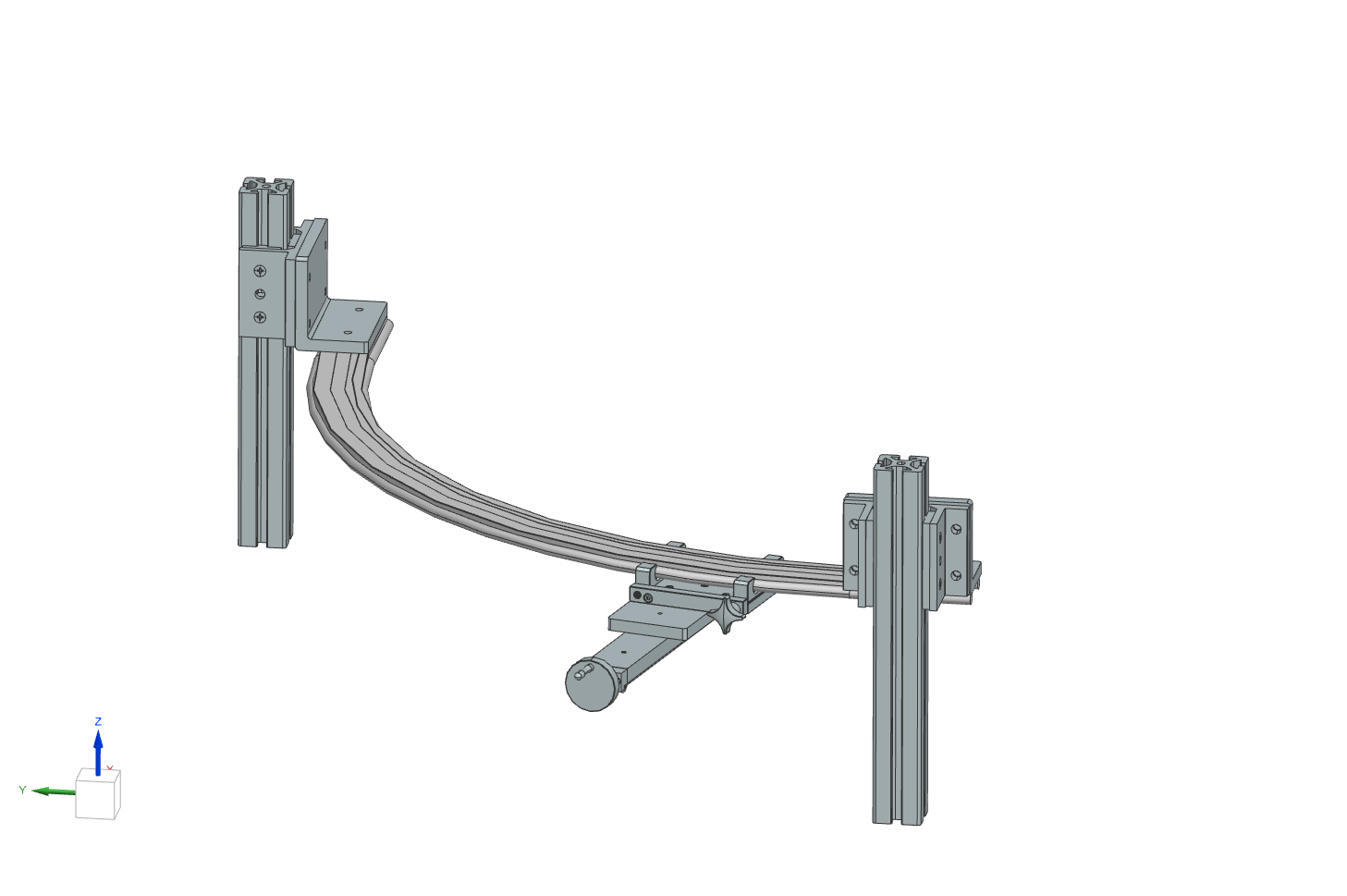 90°
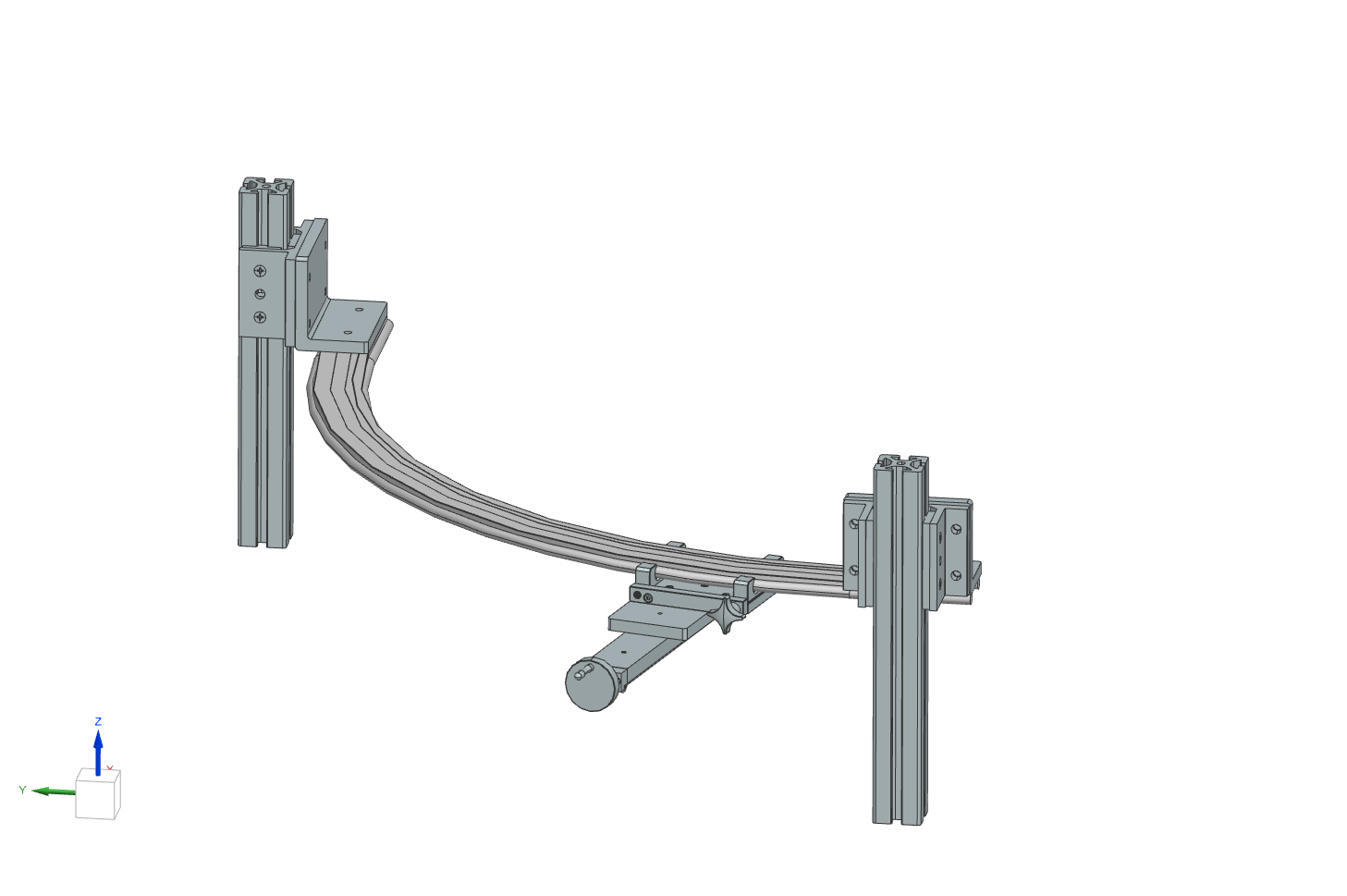 15 cm
15 cm
Standardized components are preferred to have a quick and not so expensive realization of the stage.
25
9/27/2023
Matteo Giusti | Final Presentation
To-do in the future:
Release the EN.

Finalize the design of the locking system.

Investigate the cleanroom compatibility of the quick-release fasteners.

Finalize the design of the probe stage.
26
9/27/2023
Matteo Giusti | Final Presentation
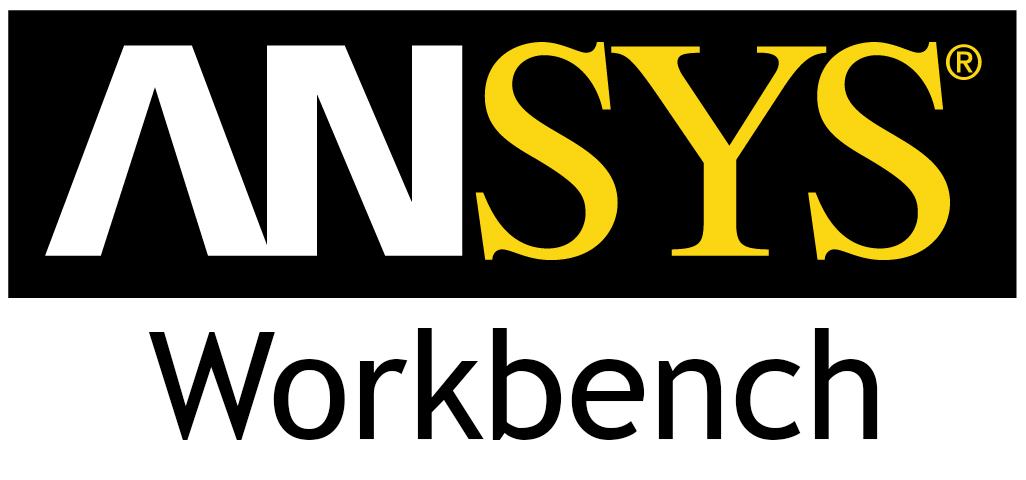 Conclusions
What I learned:
How to write an Engineering Note
Use of softwares:
ANSYS Workbench 
Siemens NX
Teamcenter
Gain experience in design solutions
Understand the assembling procedure of a cryomodule
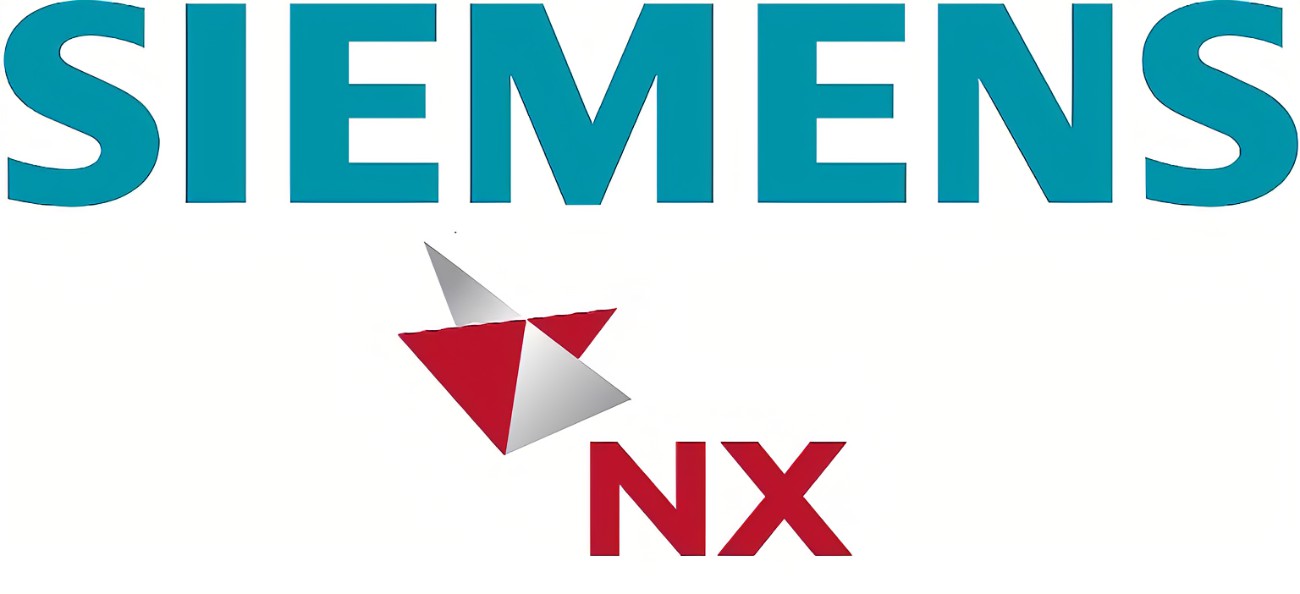 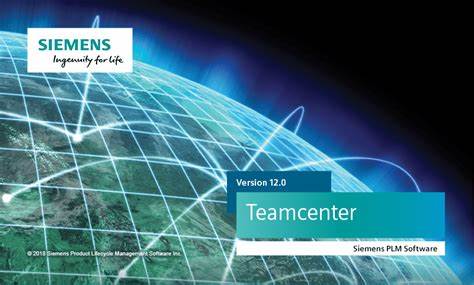 27
9/27/2023
Matteo Giusti | Final Presentation
THANK YOU FOR THE ATTENTION!
9/26/2023
-       Matteo Giusti | Italian Summer Students Midterm Report